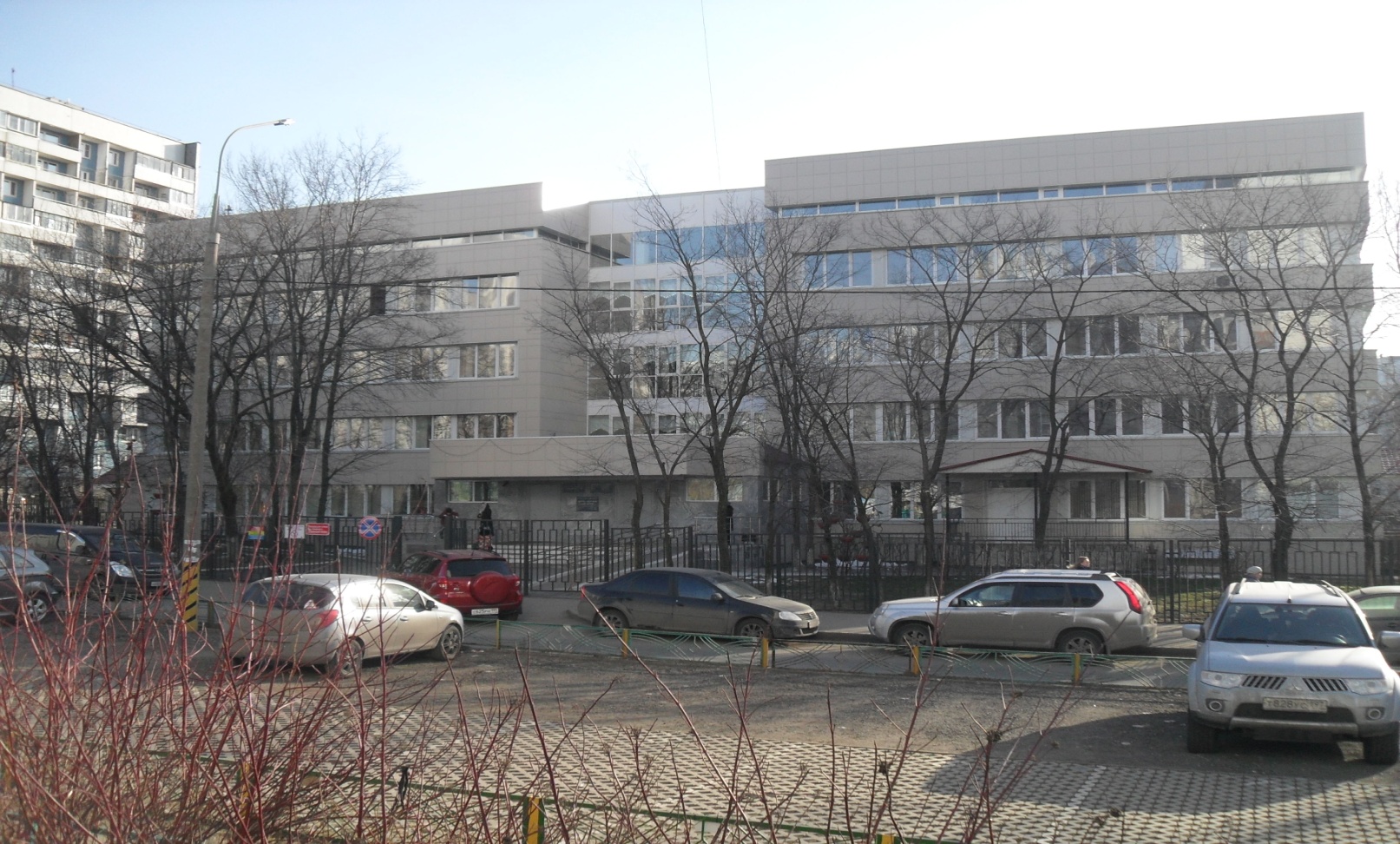 Организация работы детского амбулаторно-поликлинического центра 
ГБУЗ «ДГП №58 ДЗМ» Северо-Западного 
Административного округа 
города Москвы
и оказание медицинской помощи детям
Состав Амбулаторного центра ГБУЗ ДГП №58 ДЗМ
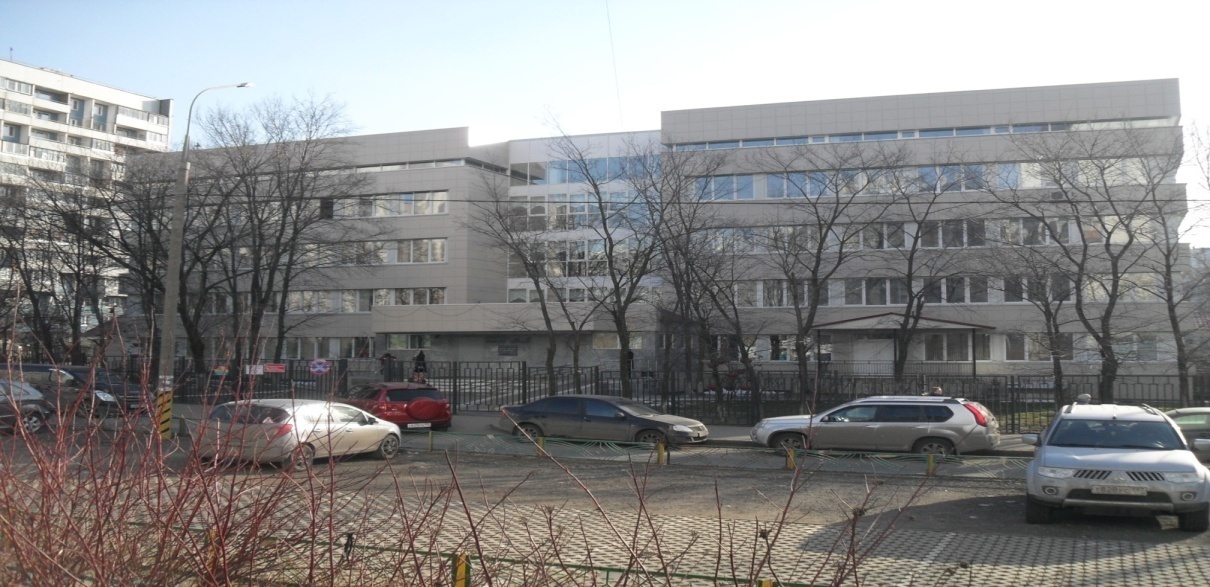 ГБУЗ ДГП № 58 ДЗМ
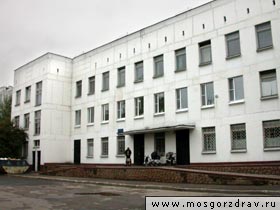 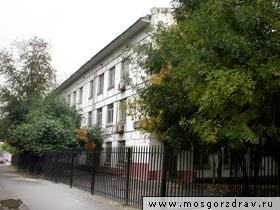 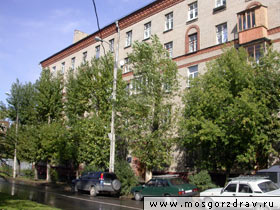 ГБУЗ ДГП № 58 ДЗМ
Филиал №1 (ДГП №109)
ГБУЗ ДГП № 58 ДЗМ
Филиал №2 (ДГП №74)
ГБУЗ ДГП № 58 ДЗМ
Филиал №3 (ДГП №36)
Развитие материально-технической базы учреждения
Работы по капитальному и текущему ремонту
Капитальный ремонт: в ДГП № 58 (площадь здания 5 744,9 кв.м., прилегающая территория 1 542 кв.м.) - I этап 2012 г., II этап – окончание - апрель 2014 г. (благоустройство территории),
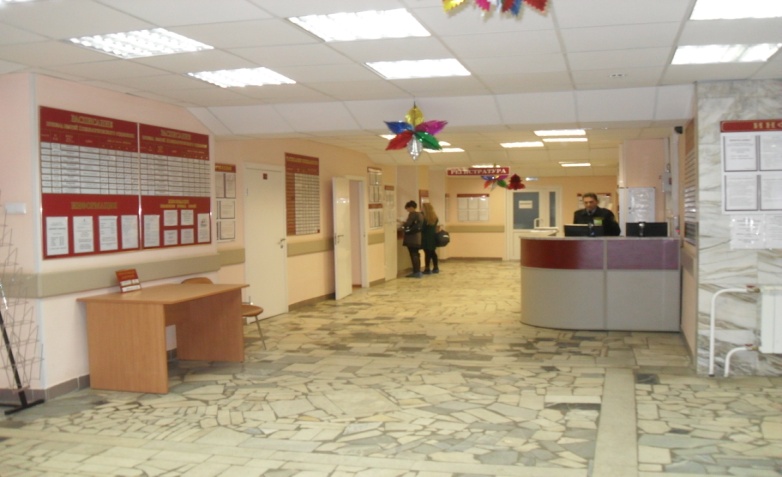 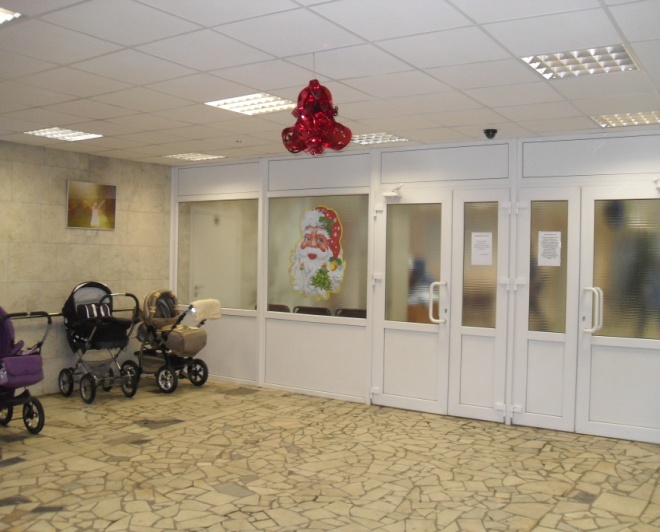 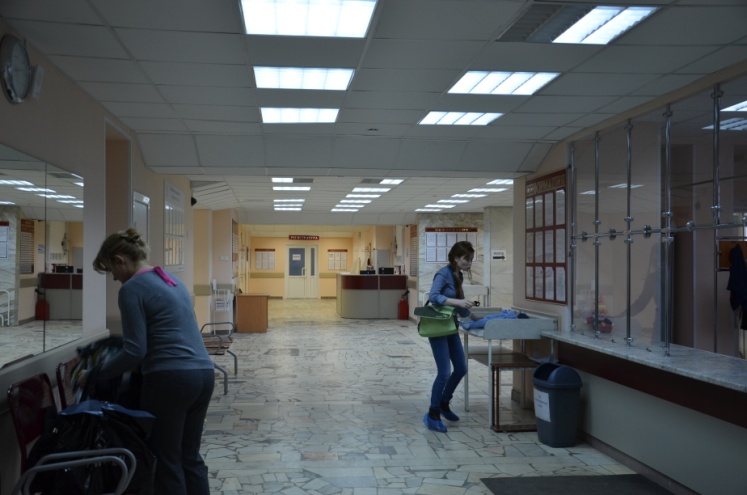 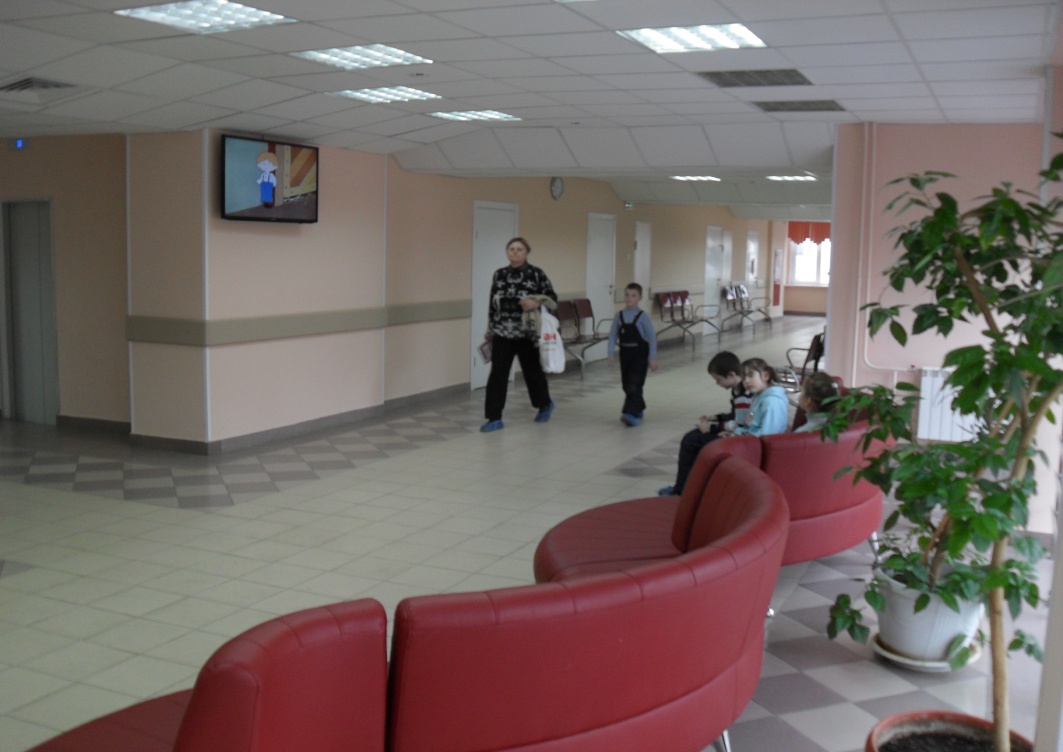 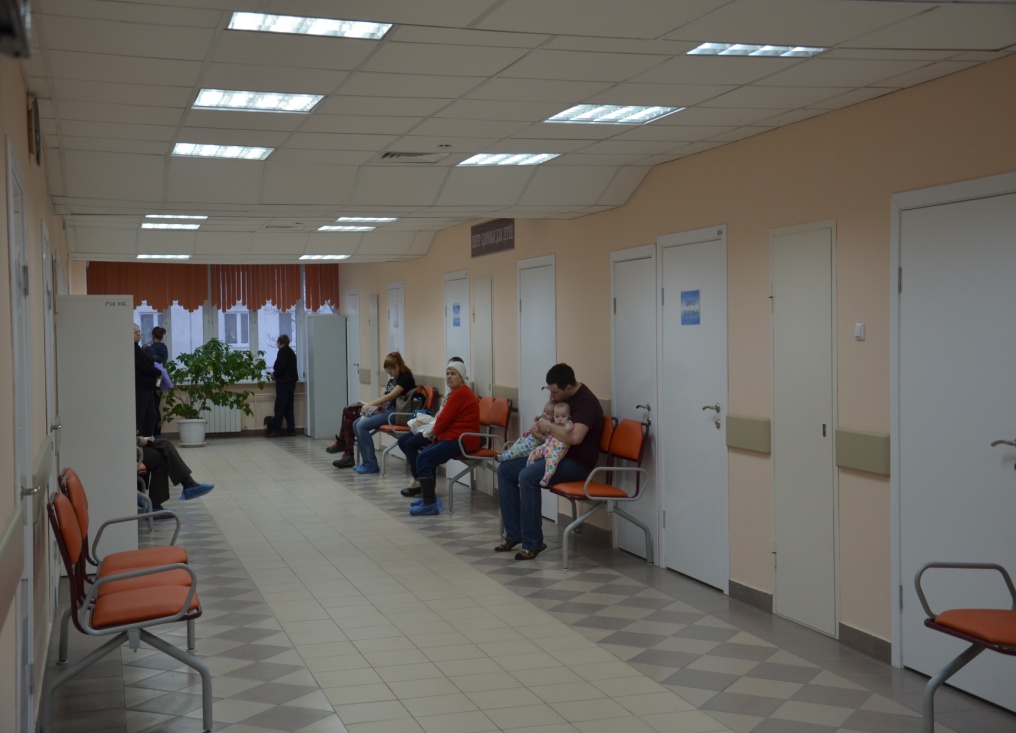 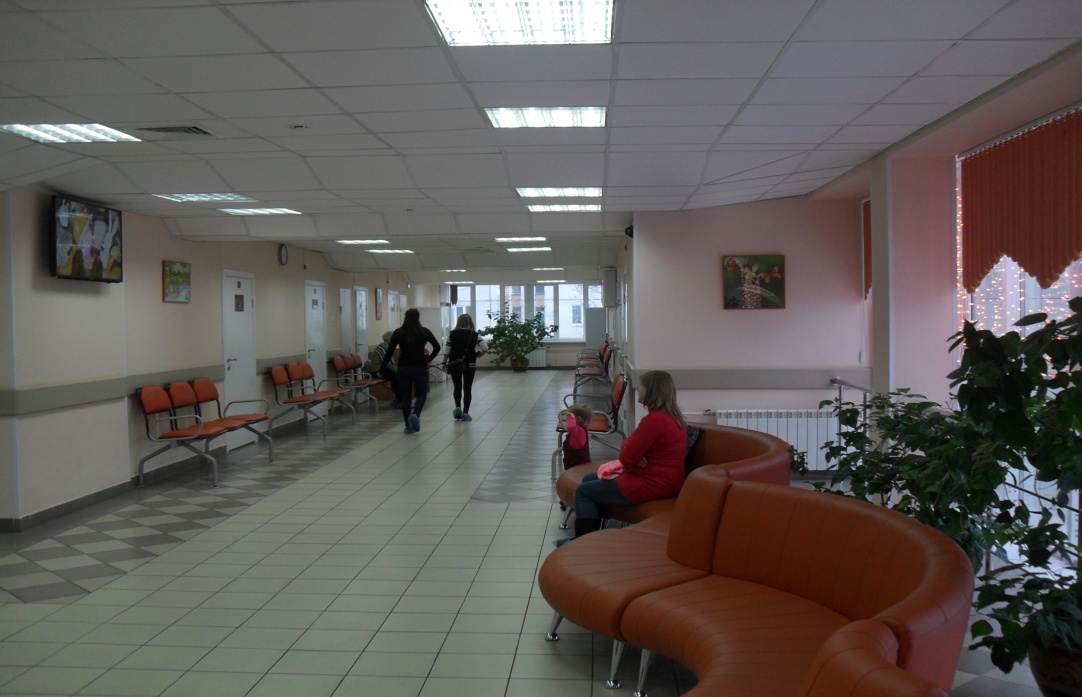 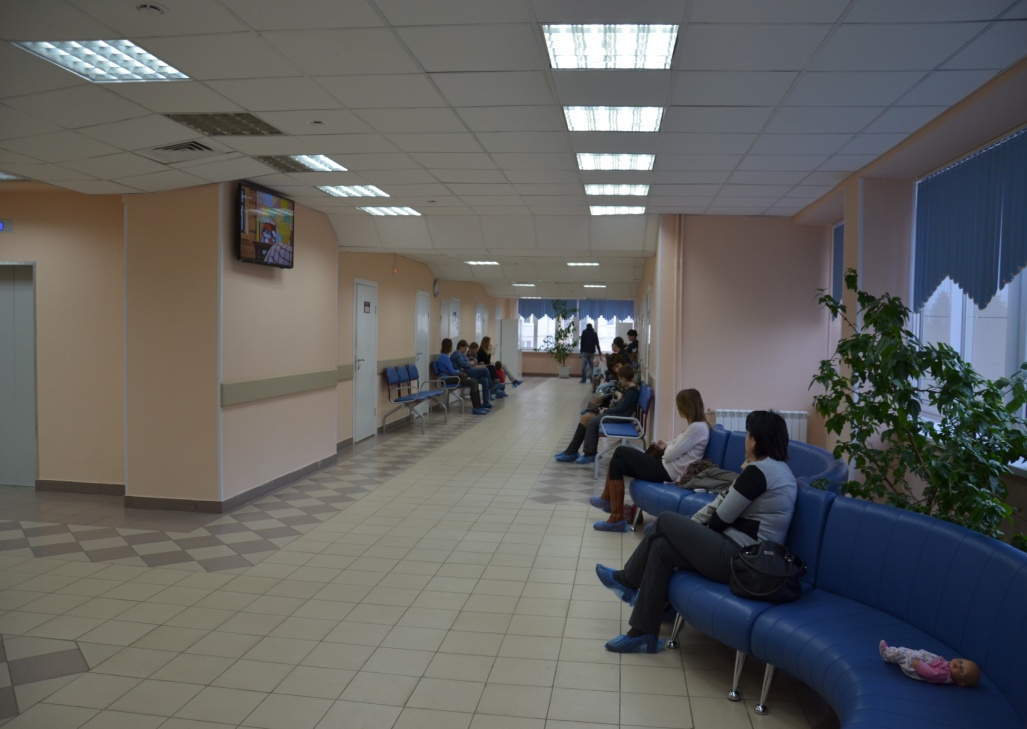 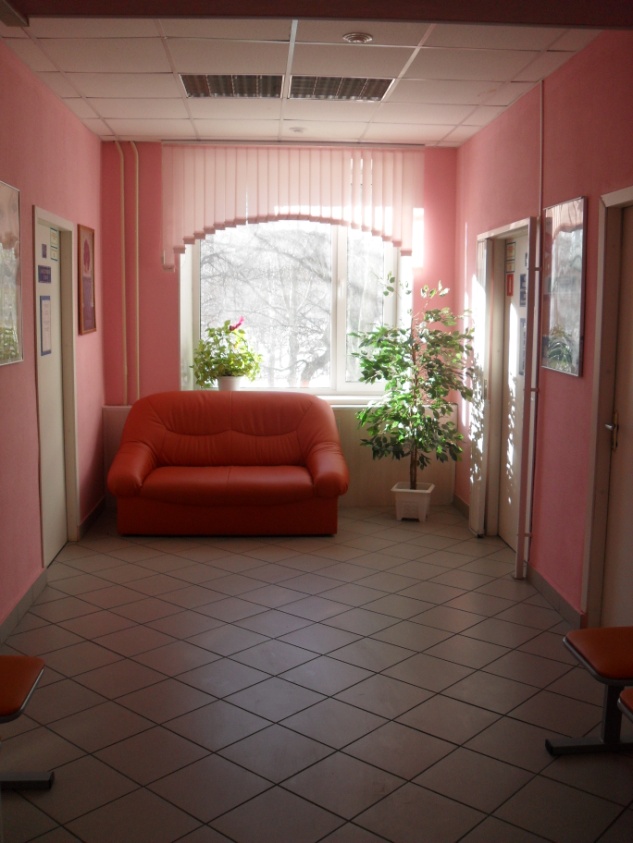 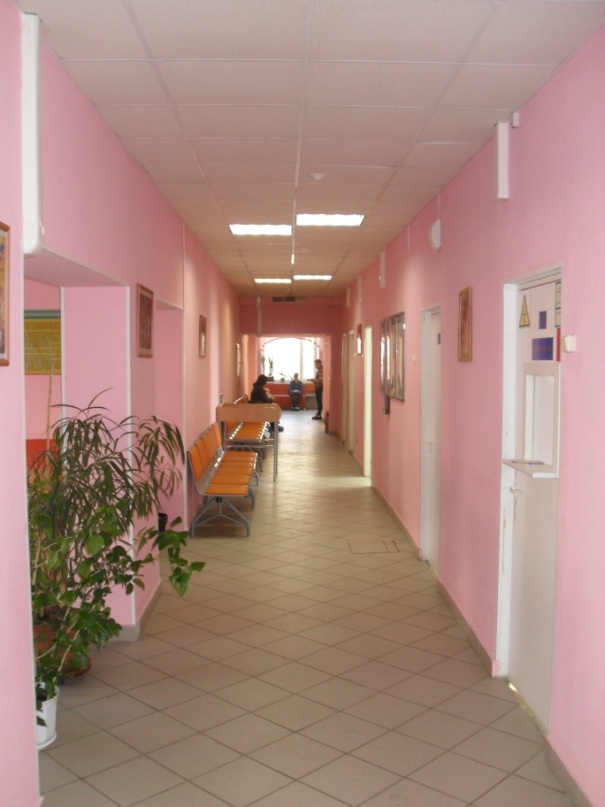 Проведен косметический ремонт
Холлов филиала №1 (ДГП№109)

Оформлены зоны комфортного пребывания пациентов
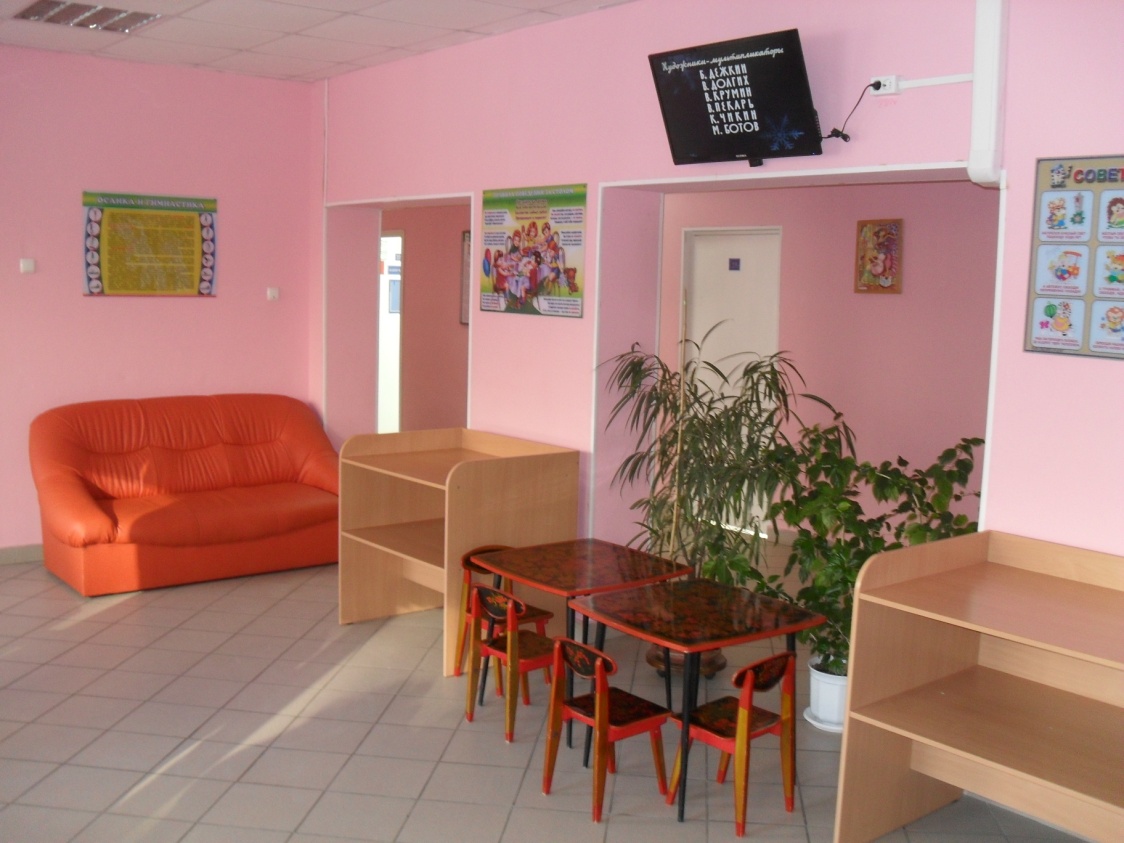 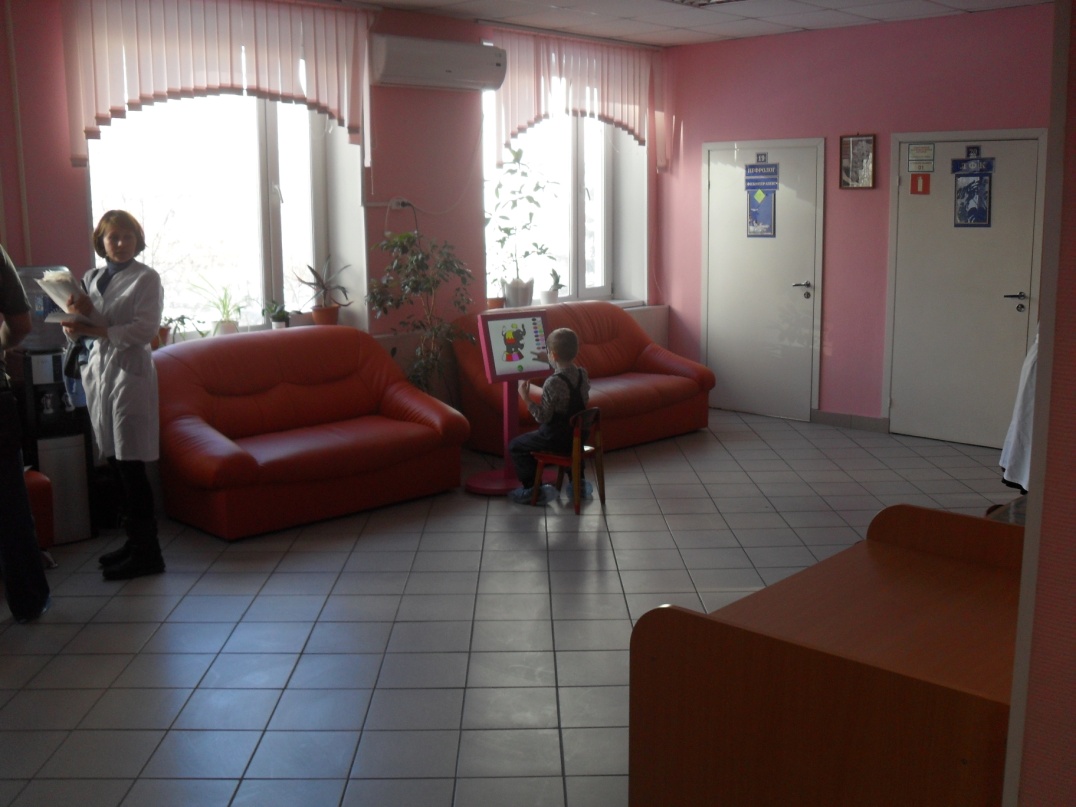 С 2013 года отмечается укрепление материально-технической базы:  Введено в эксплуатацию 33 ед. медицинской техники стоимостью: 39 820 123 руб. 
из них :
работает рентгенологический кабинет, оснащенный современным цифровым рентгено –диагностическим комплексом на 2 рабочих места;
- работает УЗИ системы среднего  класса 3 ед. и экспертного класса 2 УЗИ системы
работает оборудование для проведения суточного мониторирования ЭКГ по Холтеру и суточного мониторирования АД;
-ЛОР установок – 3 ед.
Офтальмологических кабинетов - 2
- работает мобильный комплекс Центра Здоровья для выявления группы риска по различным заболеваниям;
- работает галокамера (соляная пещера)   предназначенная для профилактики и лечения верхних дыхательных путей, бронхолегочной патологии, кожных заболеваний, регуляции артериального давления, аллергозов и полинозов, стрессов, фобий, депрессий, синдрома хронической усталости и нормализации сна.
работает кабинет аллерголога-иммунолога с широким перечнем диагностических и лечебных процедур;
оборудование для стерилизации (автоклавы);

Все это дало возможность улучшить диагностику заболеваний, проведение лечения и реабилитации
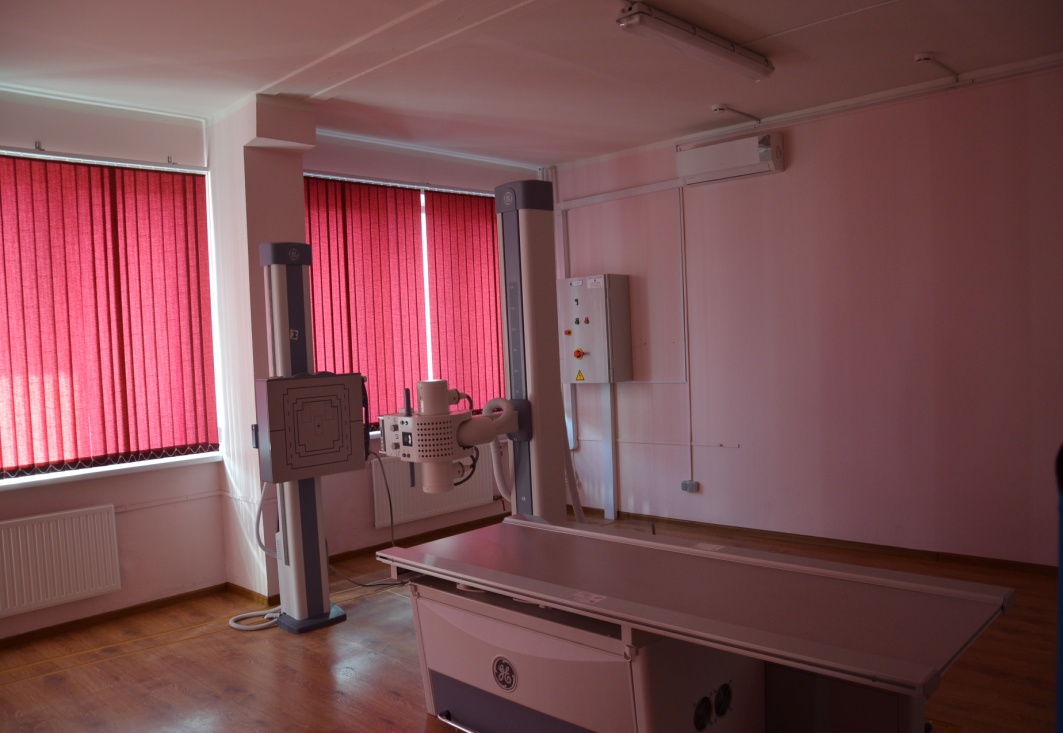 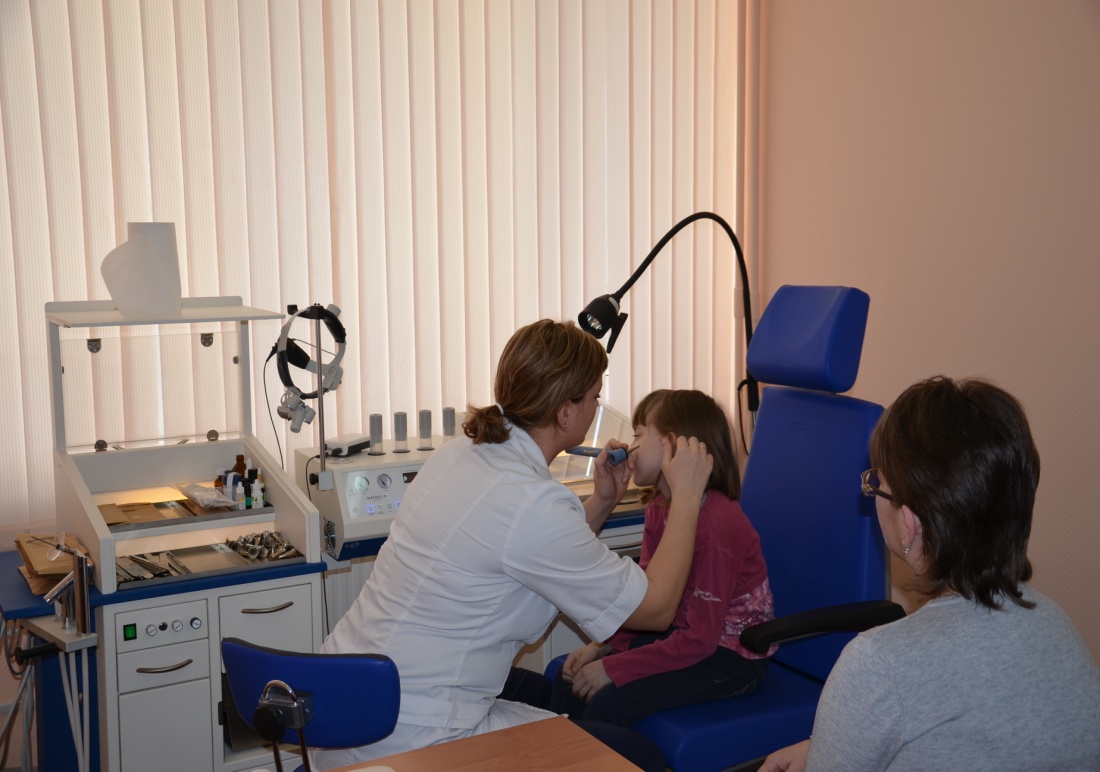 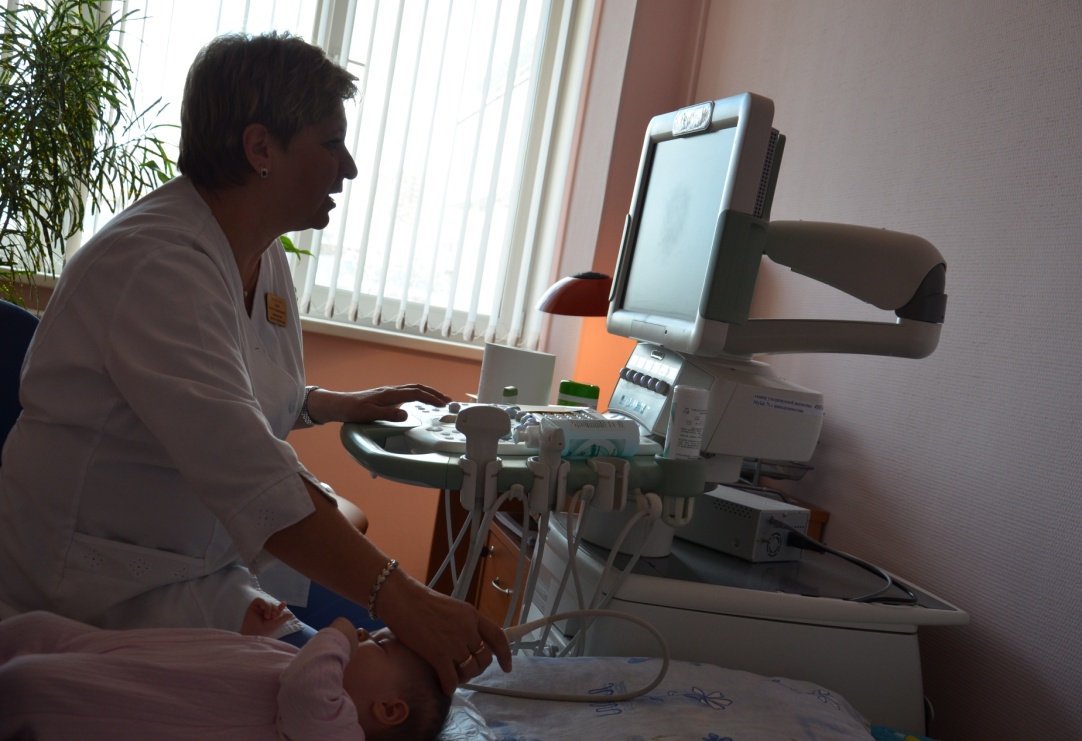 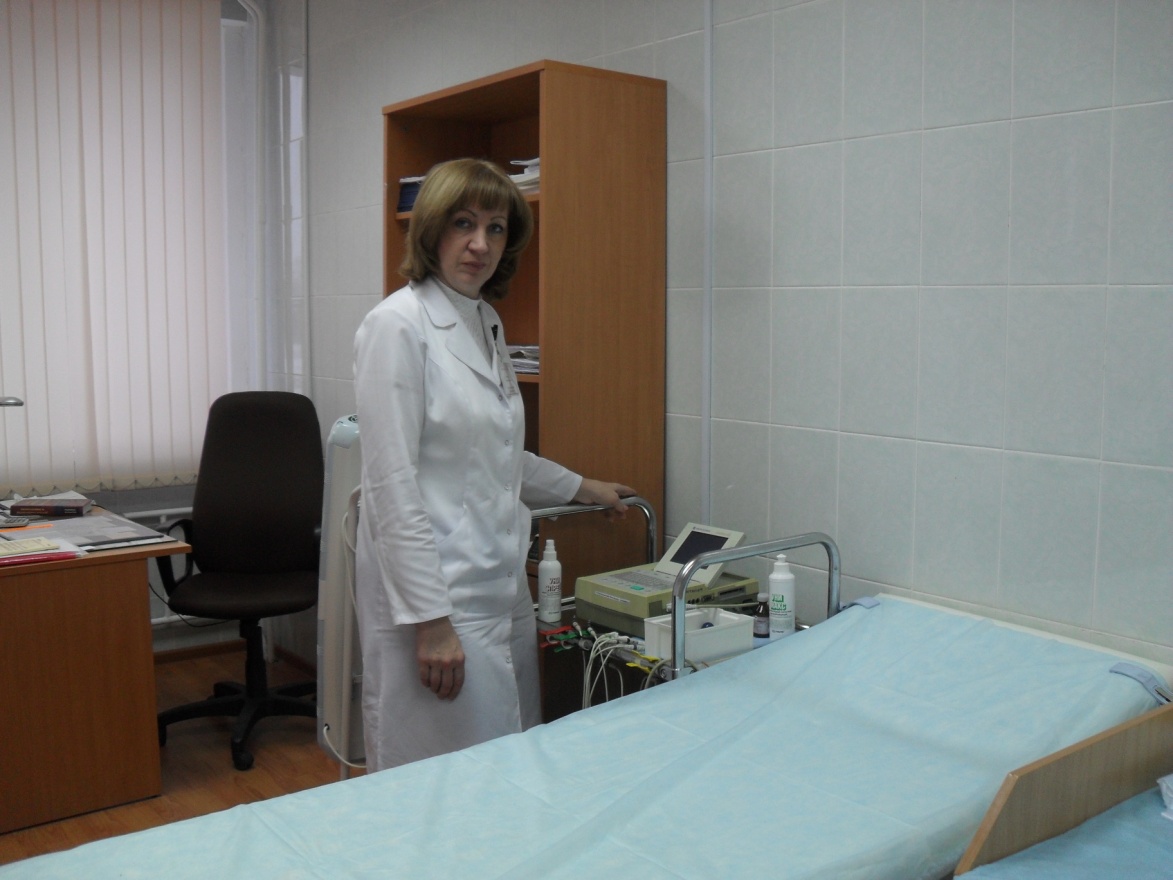 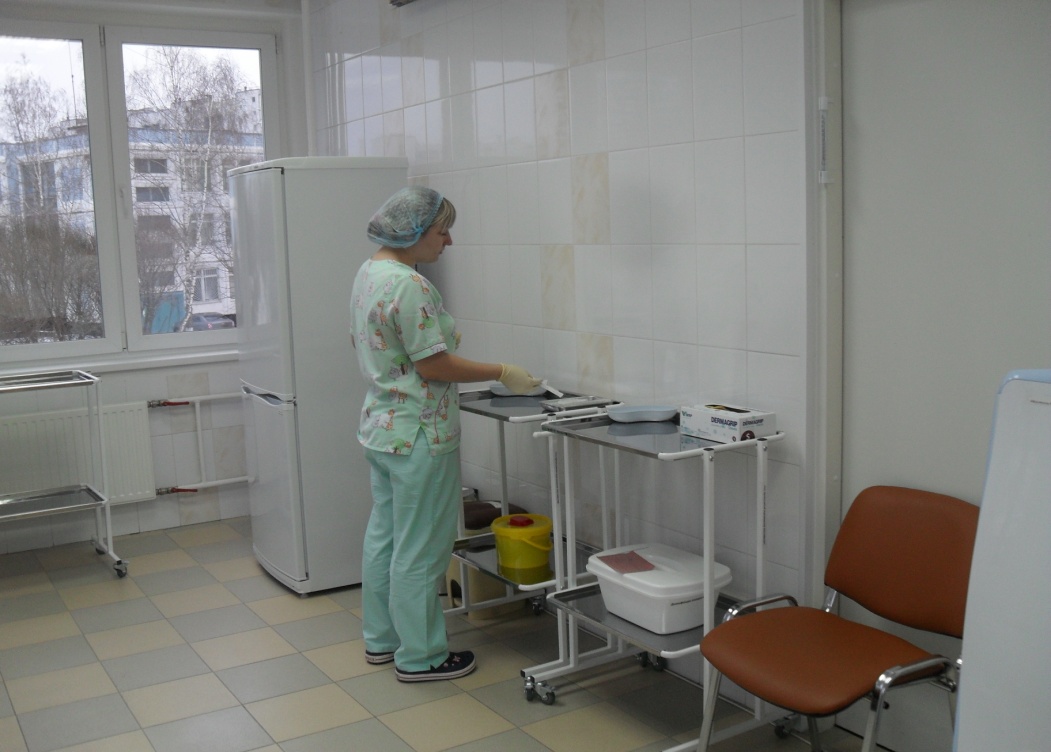 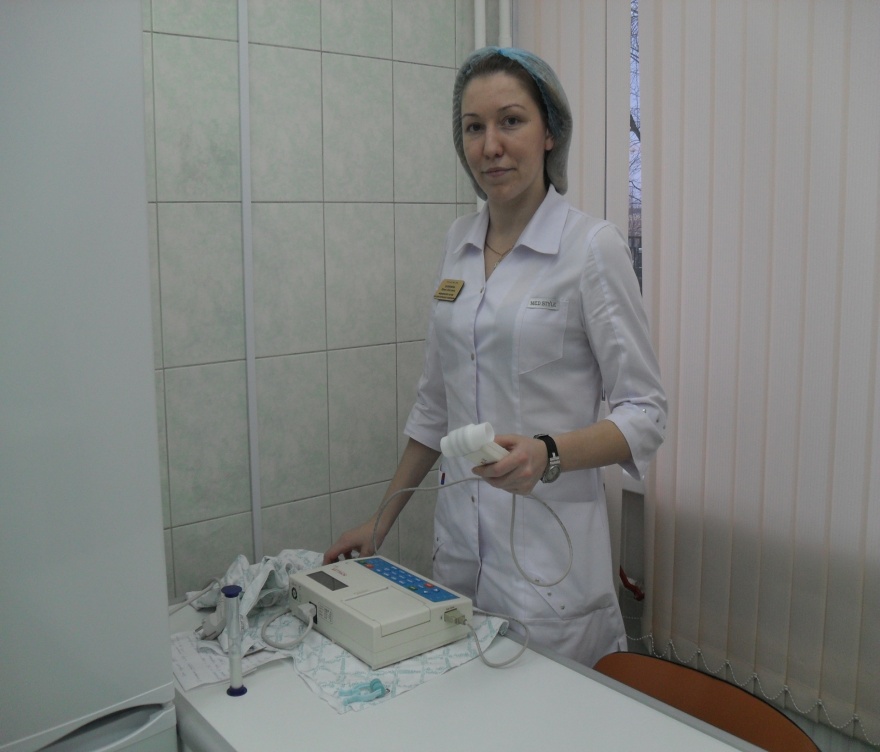 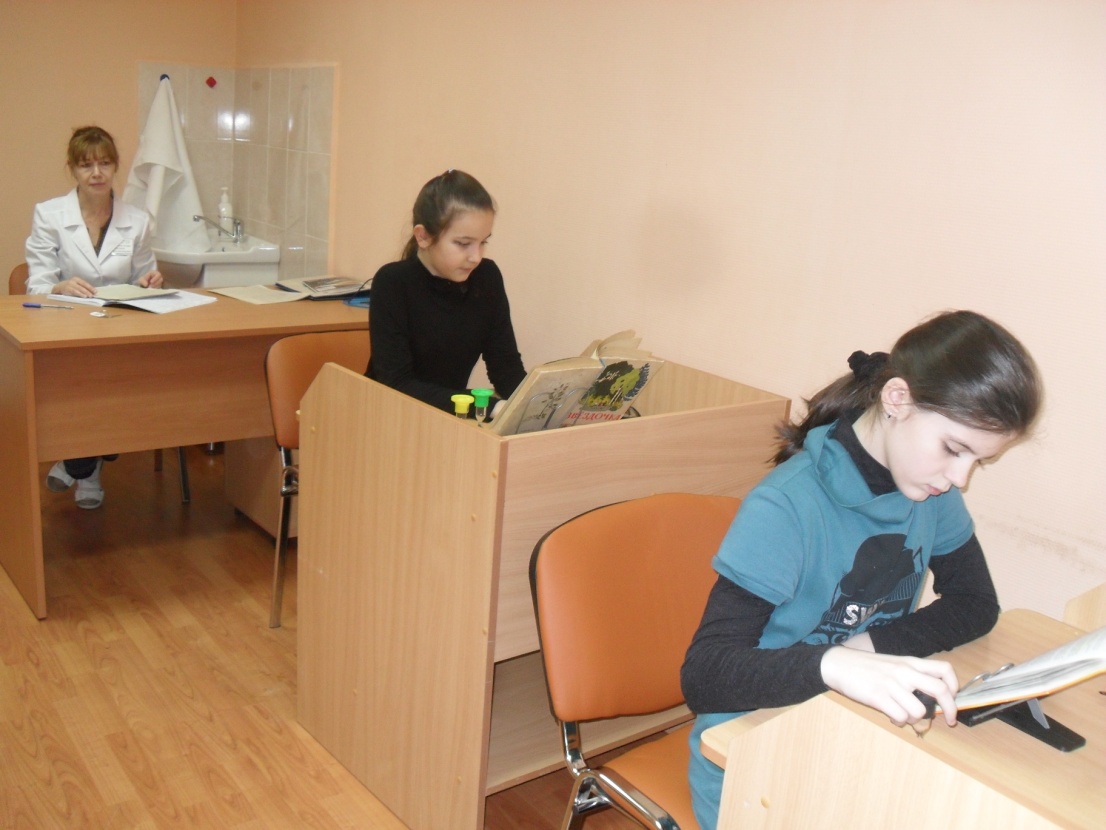 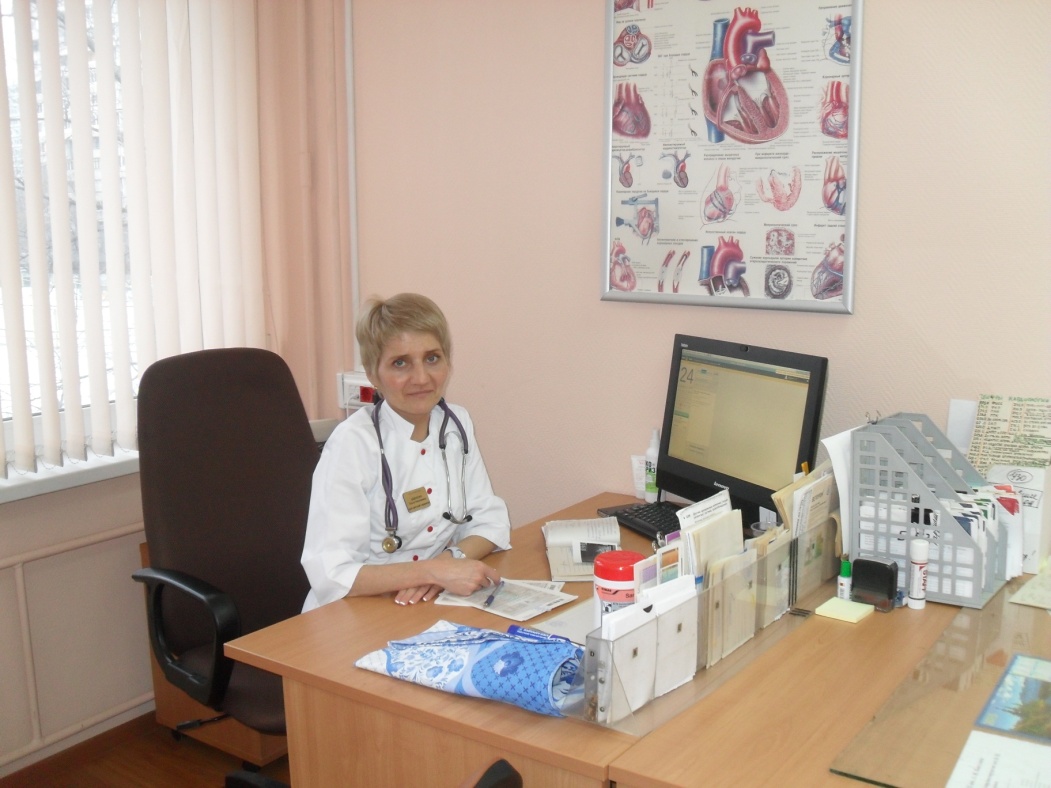 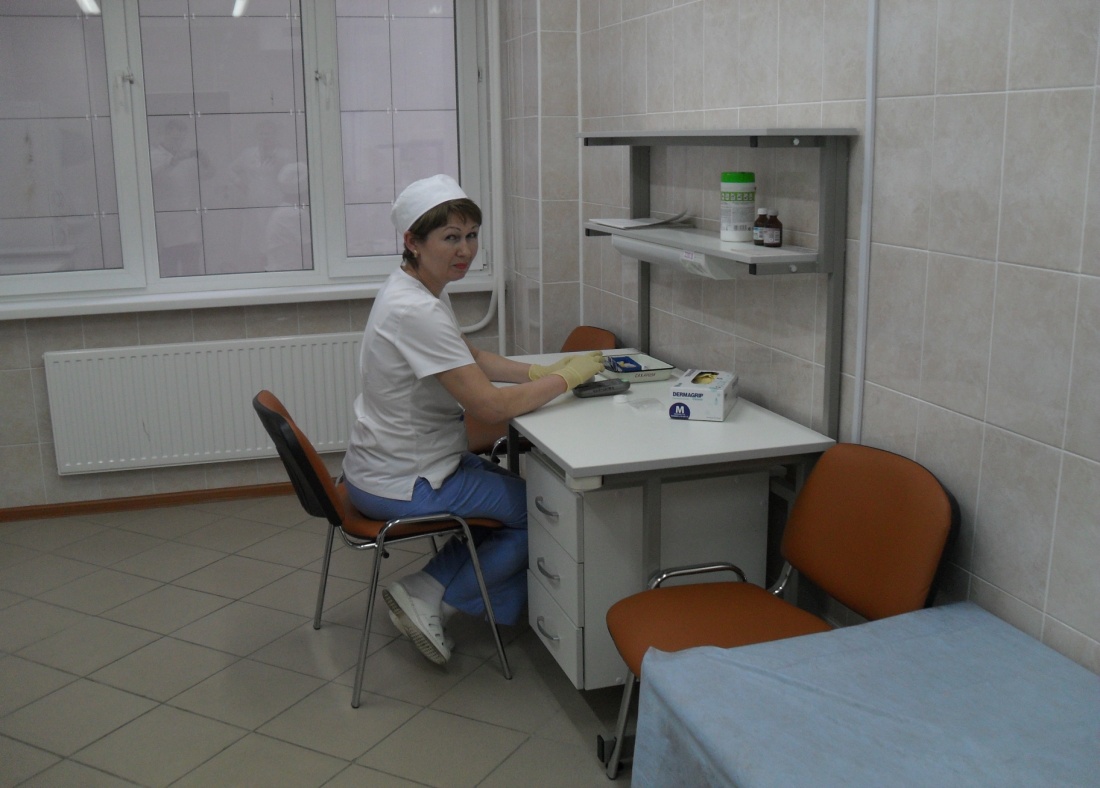 Подготовка и повышение квалификации кадров Укомплектованность Амбулаторного центра ДГП №58
Все специалисты прошли обучение  в соответствии с планом повышения квалификации: общие и тематическое усовершенствование, профессиональную переподготовку. 
В 2015 году повышение квалификации прошли 89  человек из них: 33 врачей и 56 специалиста со средним медицинским образованием.
По состоянию на конец 2015 года, 70 специалист имеет высшую квалификационную категорию, 9 чел. – первую квалификационную категорию, 10  чел. – вторую квалификационную категорию.
Деятельность Центра здоровья 
в 2014-2015 гг.
Санитарно-гигиеническое обучение населения.

В плане  реализации мероприятий по пропаганде и формированию
 здорового образа жизни у детей и родителей, в ЦЗ ГБУЗ «ДГП №58 ДЗМ» в 2015 г., проходило обучение в Школах Здоровья по пропаганде здорового 
образа жизни, включая профилактику табакокурения, алкоголизма, 
токсомании, по профилактики ожирения, сахарного диабета, АГ, 
профилактика заболеваний костно-мышечной-системы
Всего за 2015 год проведено 47 занятий, количество посетивших детей 440, из них 63 ребенка из многодетных семей.
29-05-2015 г выездной бригадой для проведения Школ по отказу от курения,тестировались школьники 1999 г. и 1998г. В школе № 1005 в количестве 76 человек.
Группа риска составила 10%
В амбулаторном центре раздаются буклеты по работе центра здоровья и 
пропаганде здоровья детей и родителей.
В часы работы поликлиники демонстрируются видеоролики 
пропагандирующие здоровый образ жизни.
05-09-2015 был организован  в День города  на Лемешевской поляне  выездной шатер  ЦЗ. Проведено обследование 24 детей.Выявлены дети с риском пассивного курения 6 человек-25%
Нуждались в санации полости рта 12 детей -50%
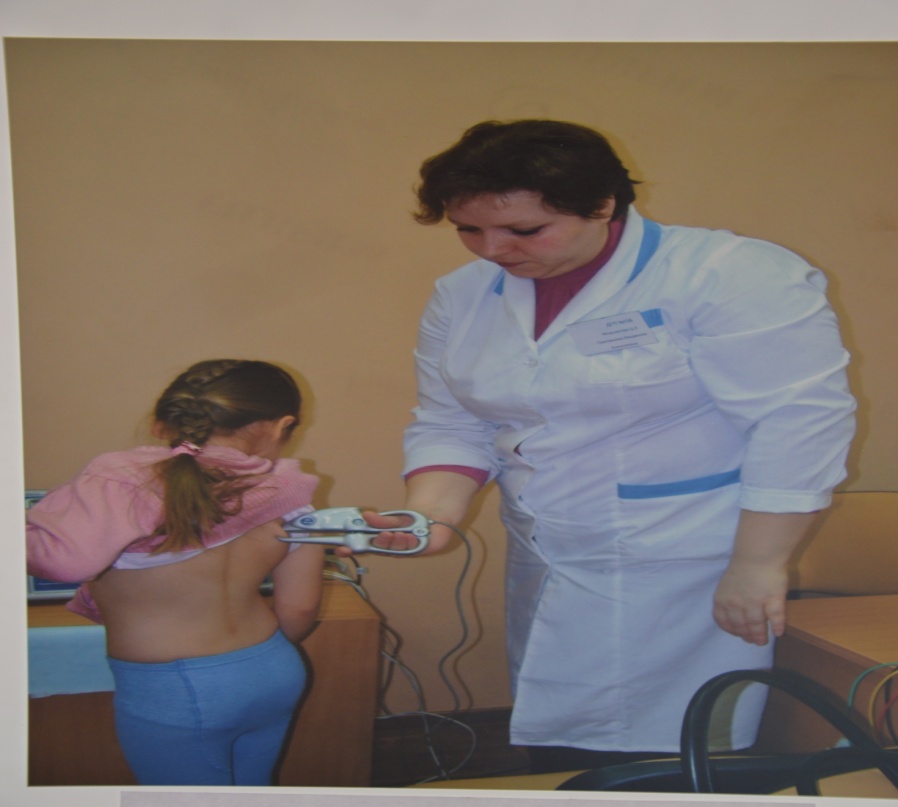 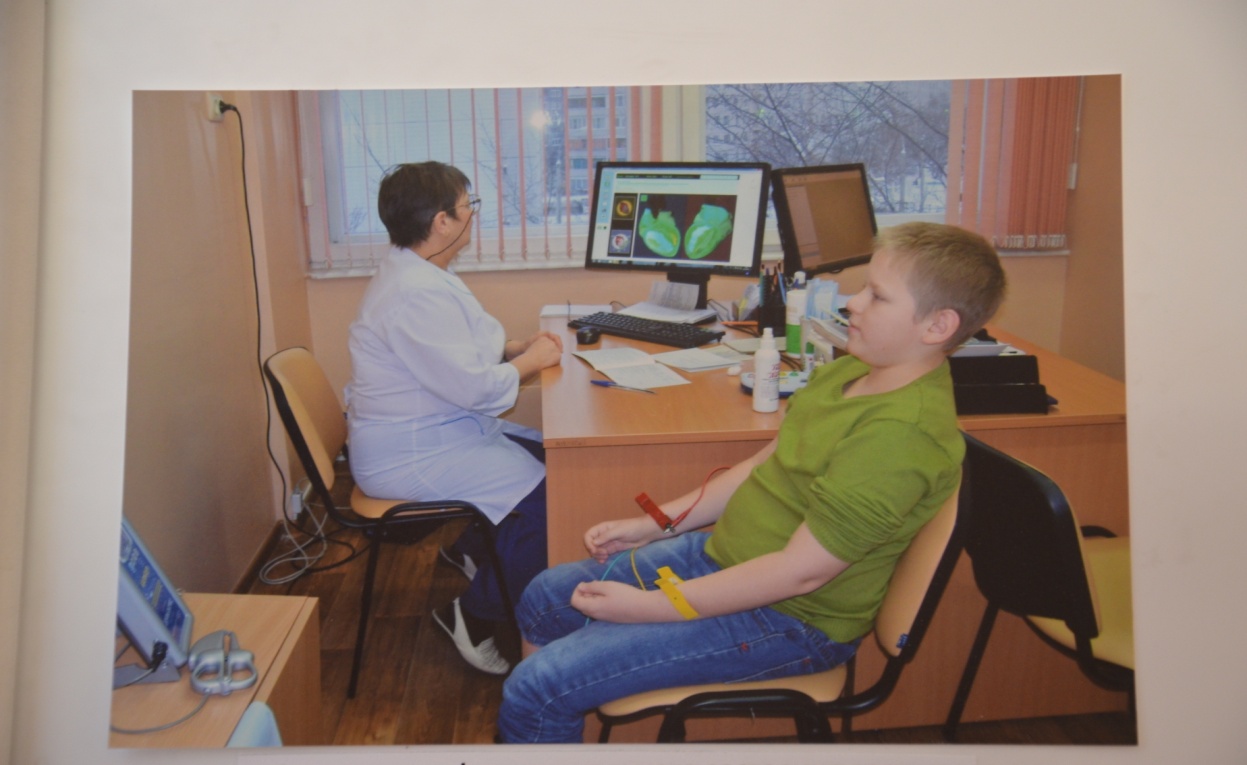 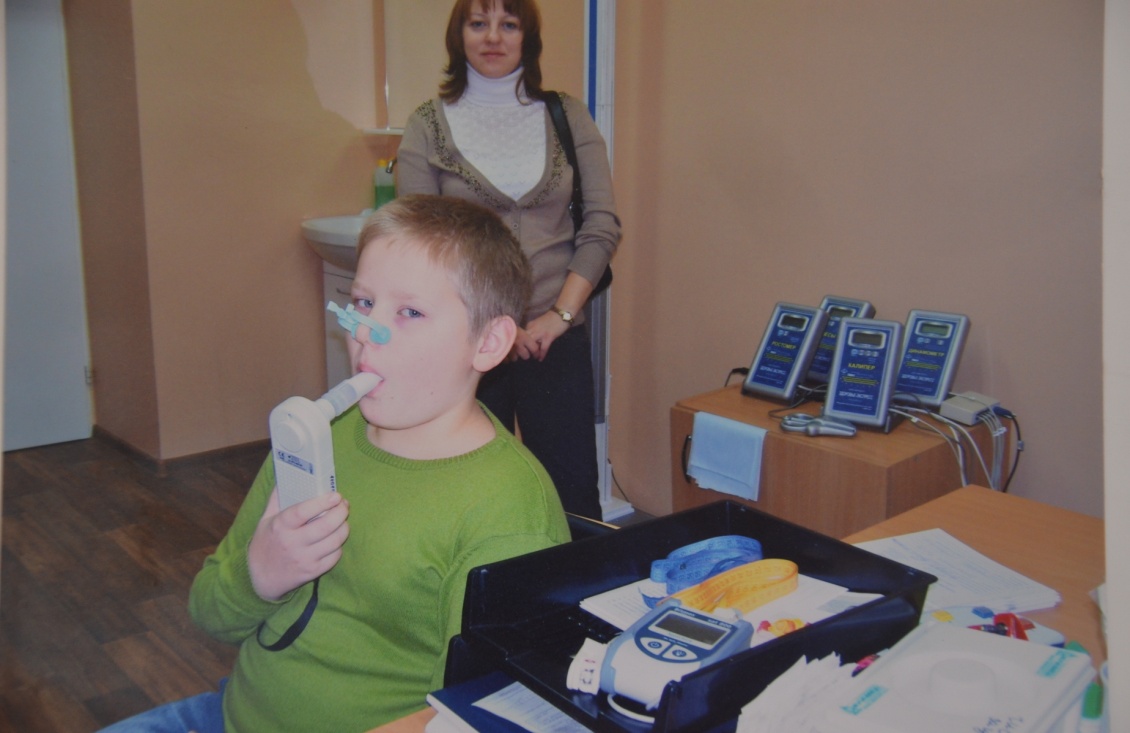 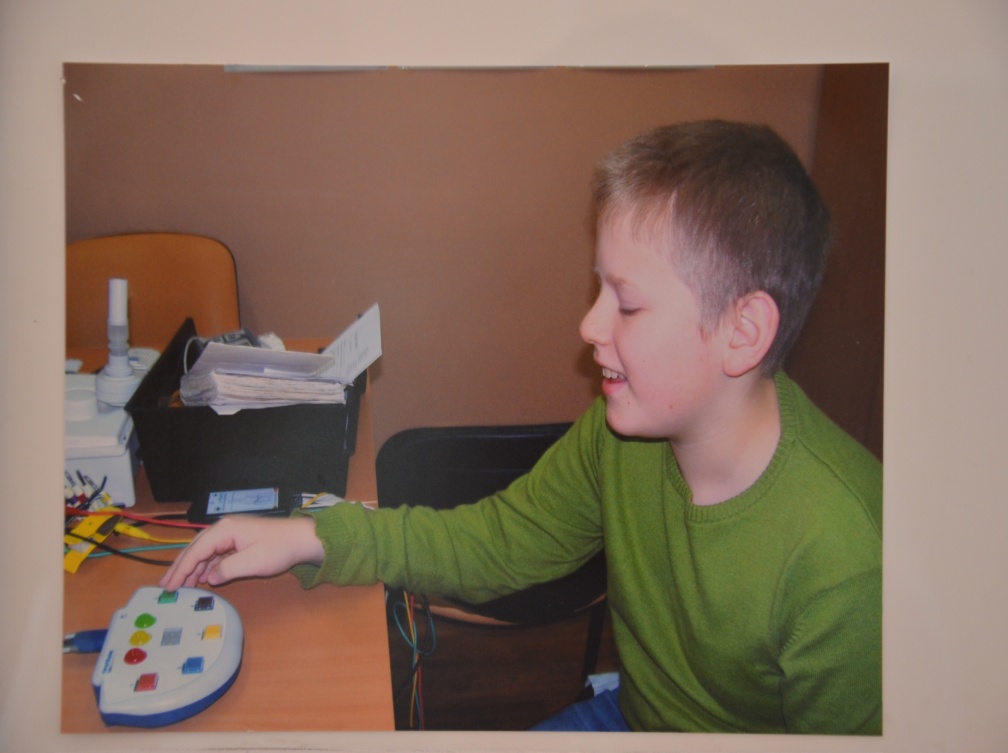 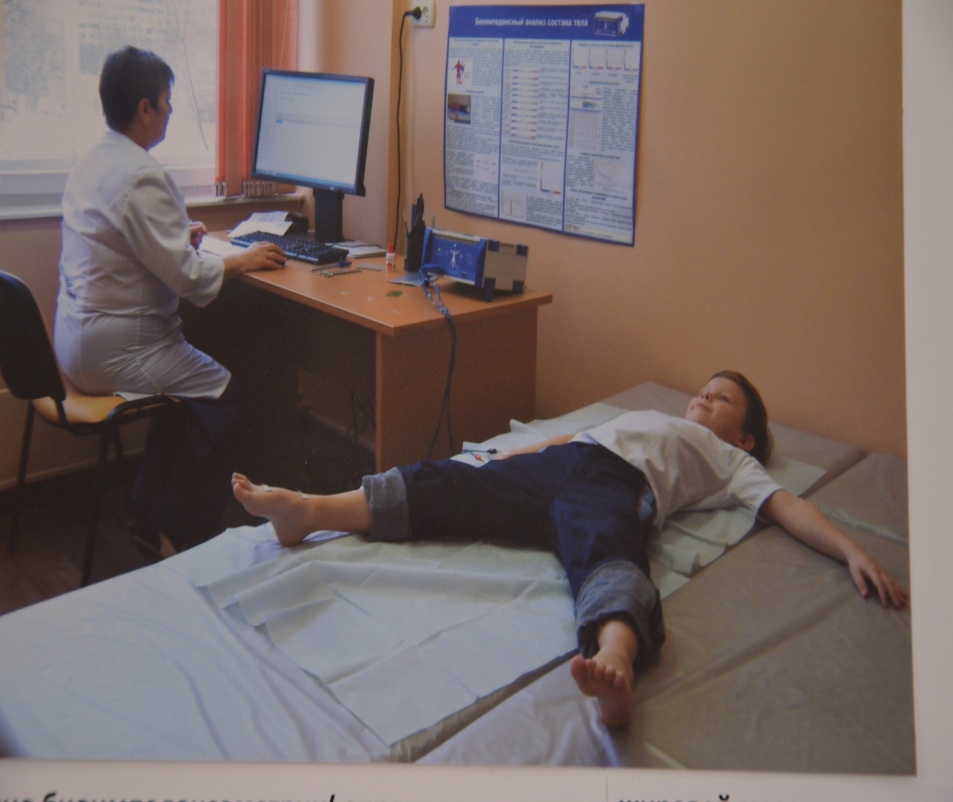 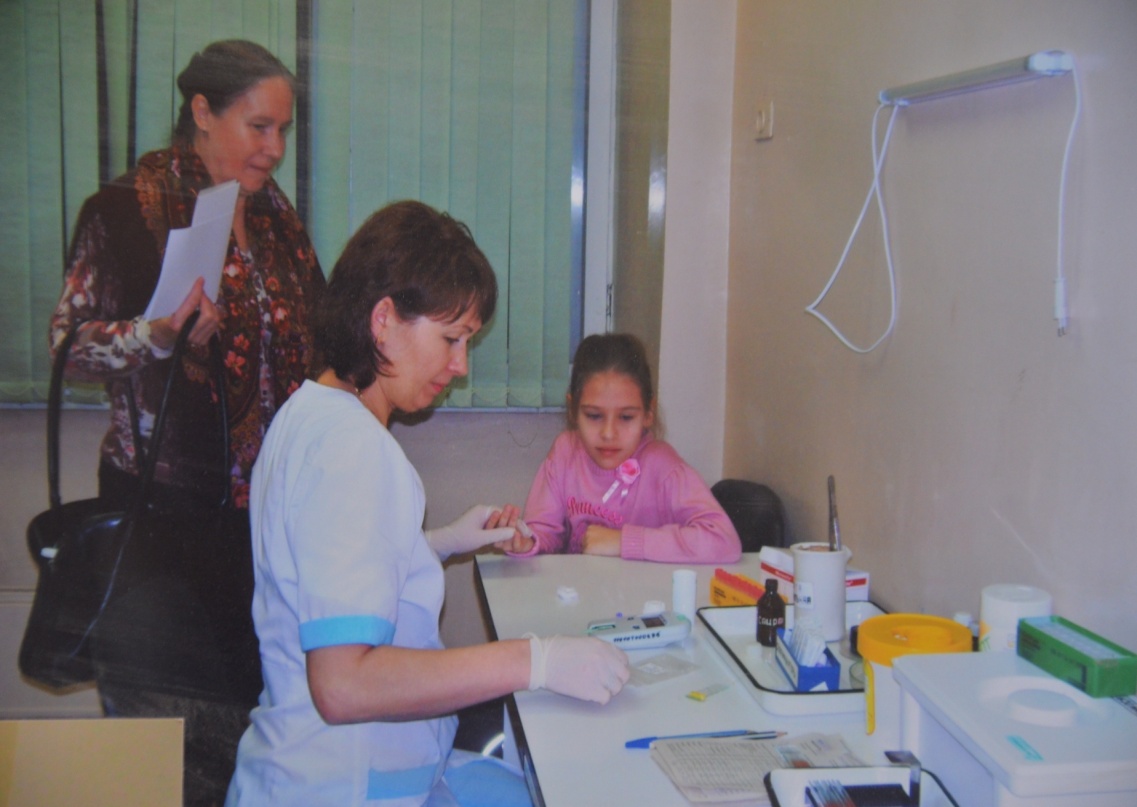 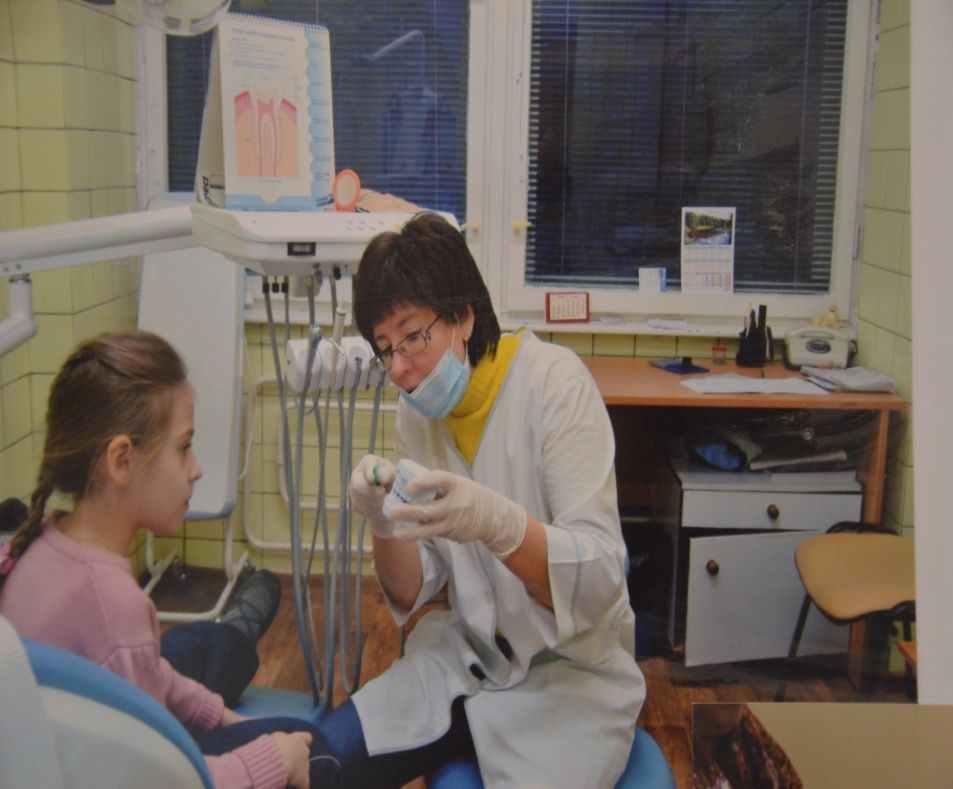 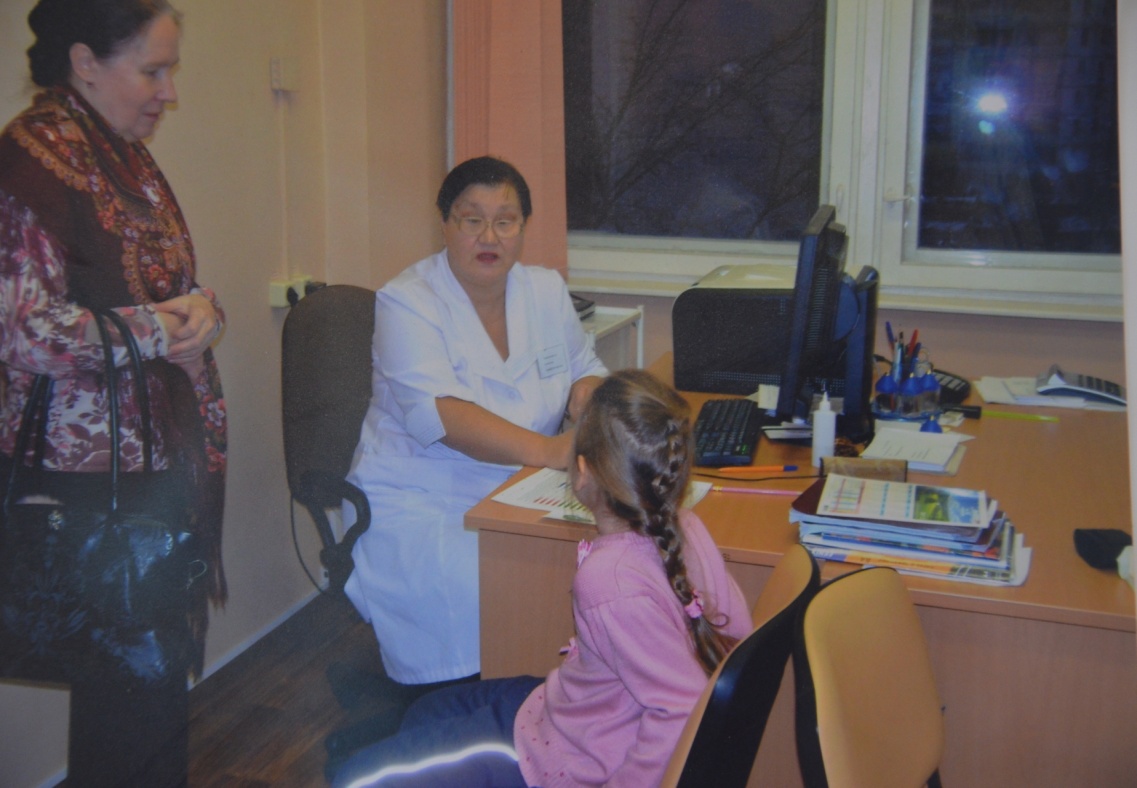 Профилактические осмотры 
детей 
2015 г.
Структура заболеваемости детей с хронической патологией в 2015 году
Карта маршрутизации пациента педиатрического профиля в ГБУЗ «ДГП №58 ДЗМ»
Повторный прием
Повторный прием
Пациент
Моб. Прилож.
Через портал госуслуг www.pgu.mos.ru
Через    инфоматы
По телефону 
8-495-758-00-83
Через регистратуру
Врачи специалисты учреждений 1 уровня, доступные для самозаписи
Прием врача-педиатра участкового учреждения 1 уровня
Врачи-специалисты 1 уровня, доступные по направлениям врачей педиатров и других врачей специалистов
Лабораторно инструментальные исследования учреждения 1 уровня
Врачи специалисты учреждений 2 уровня (первичная специализация медико-санитарная помощь, консультативно-диагностическое обеспечение.)
Лабороторно-инструментальные исследования учреждения 2 уровня.
Плановое обследование и лечение в условиях учреждений 3 уровня
В амбулаторном центре существуют большие возможности по профилактики и реабилитации часто болеющих детей  и с хронической патологией.
	
Отделение медицинской реабилитации и Дневной стационар ( ФТО, ЛФК; кабинеты: массажа, водолечения, климатотерапии (соляная комната).
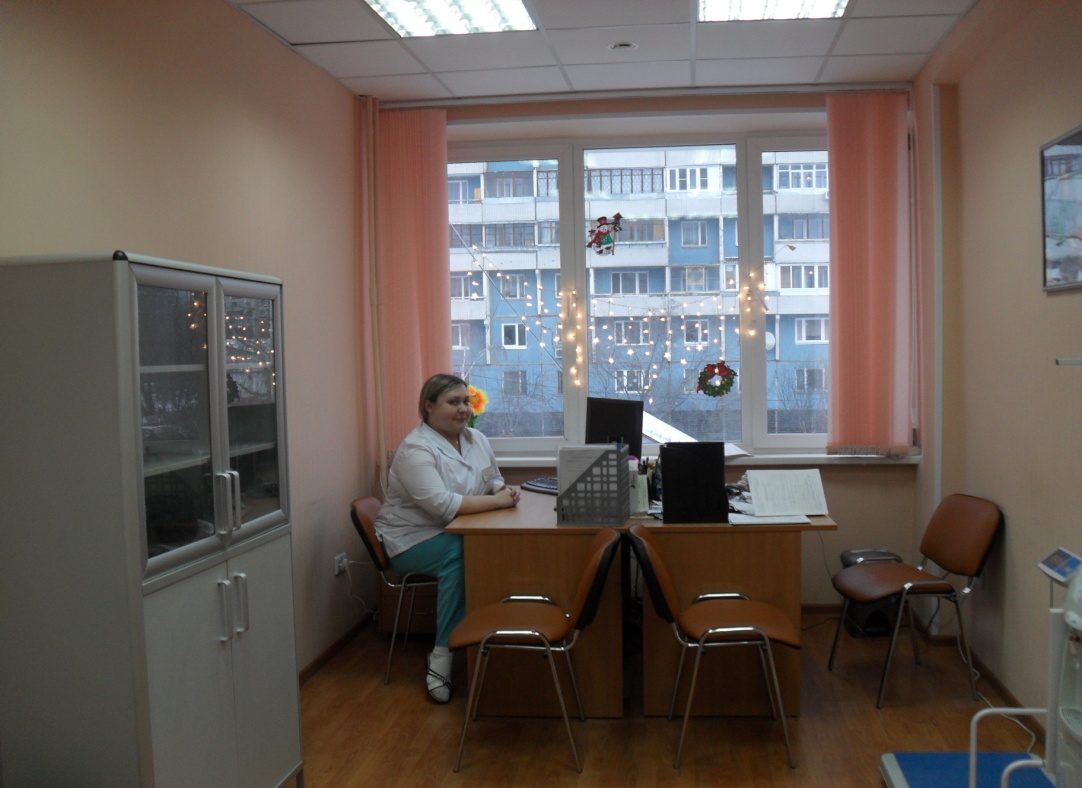 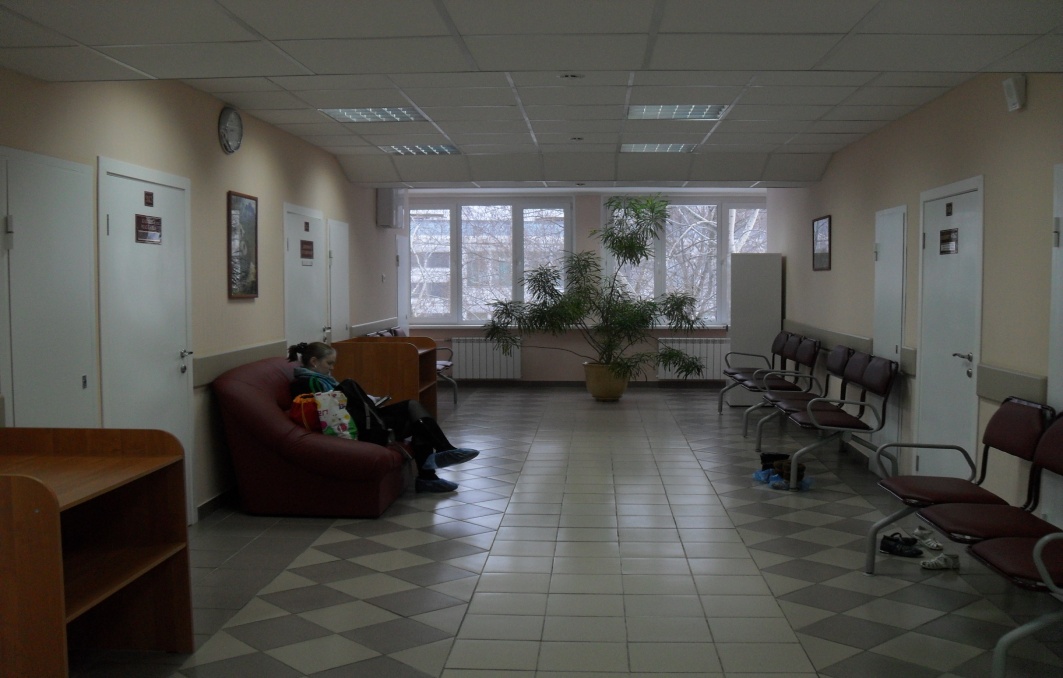 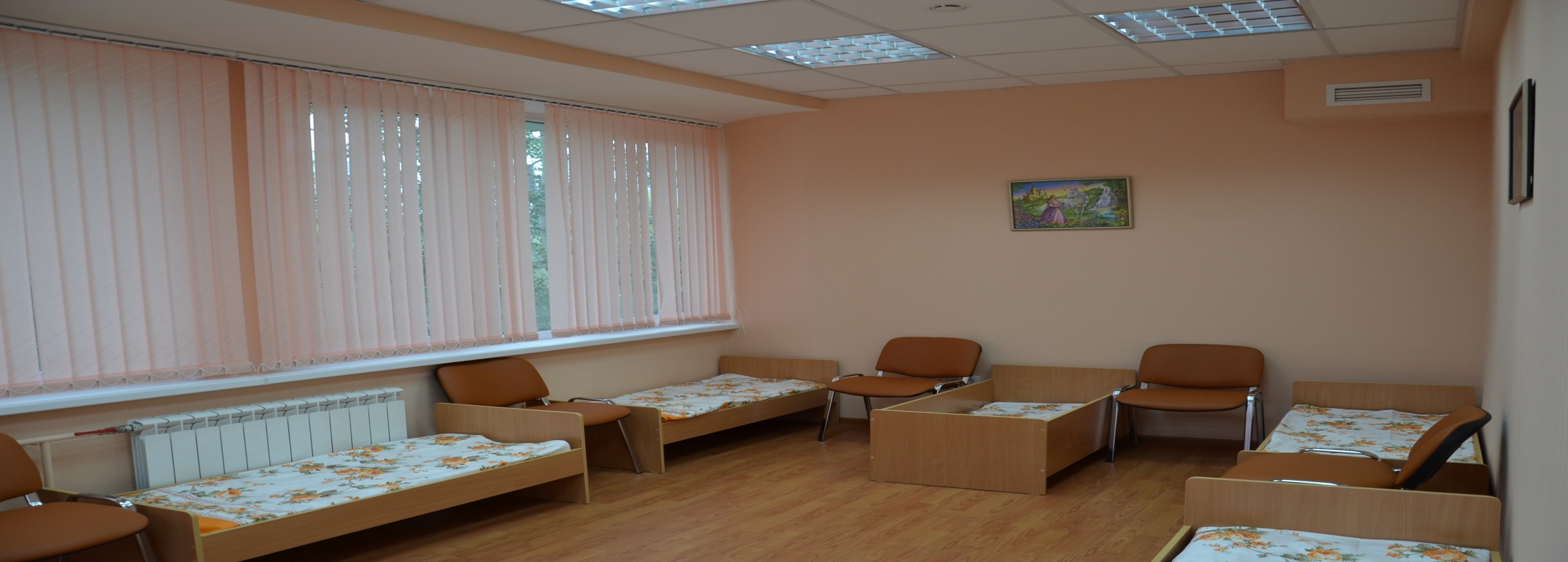 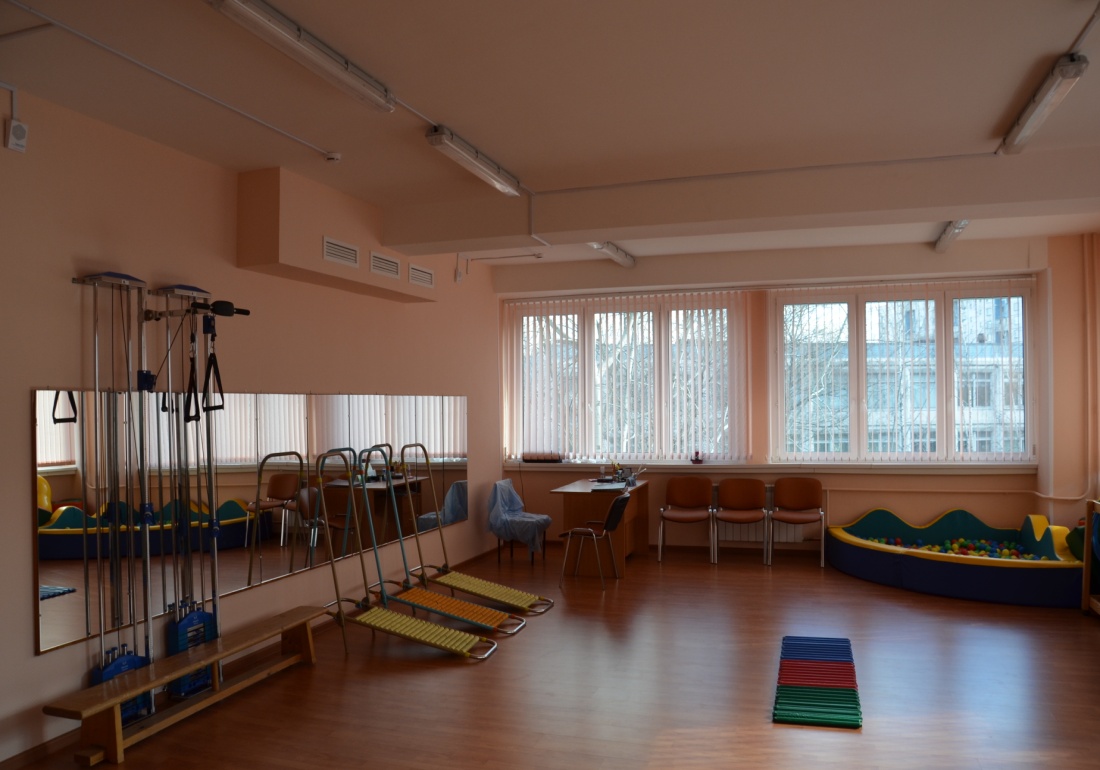 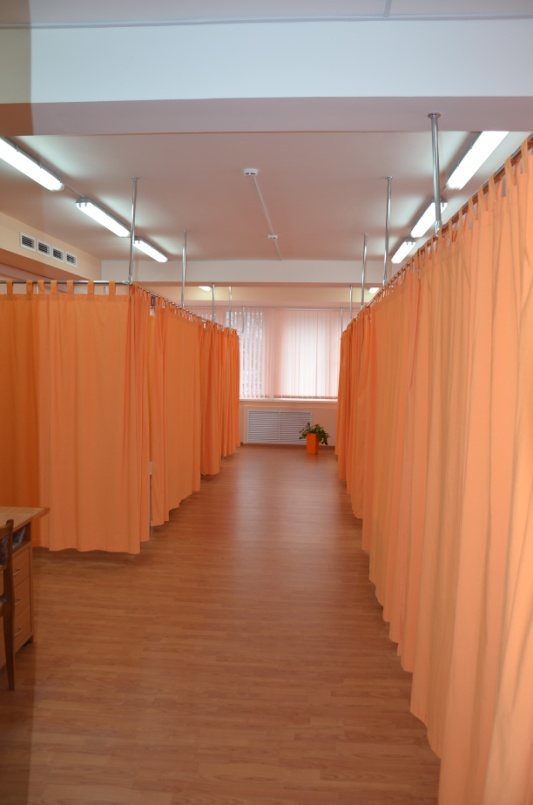 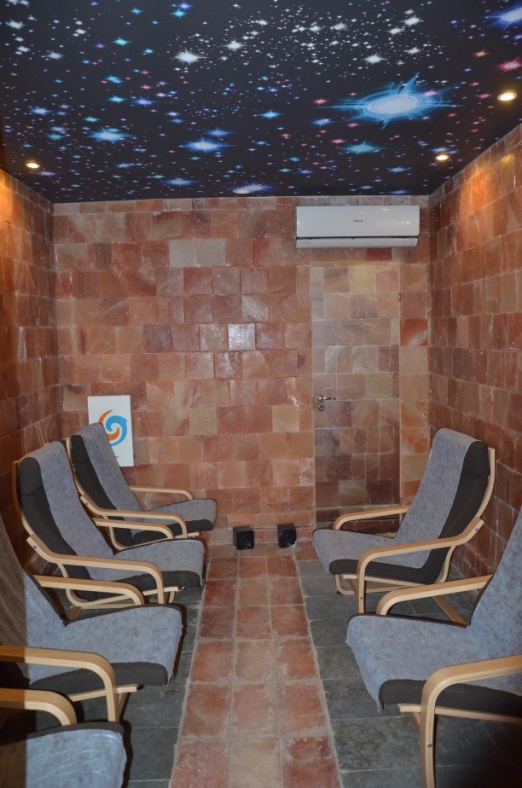 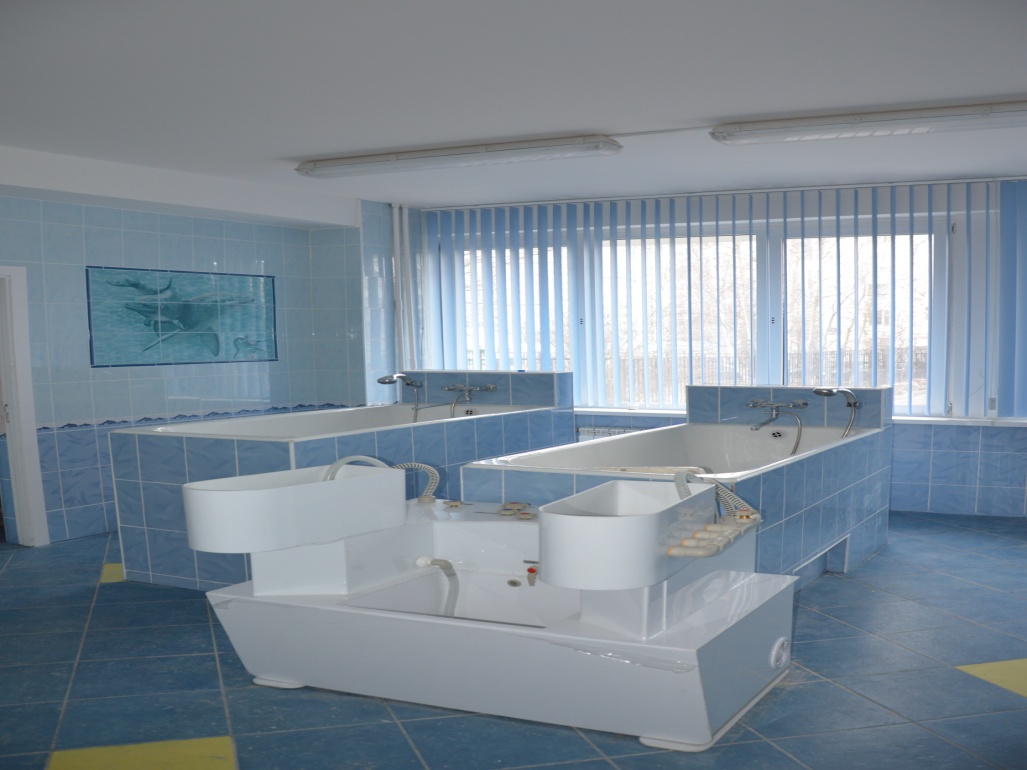 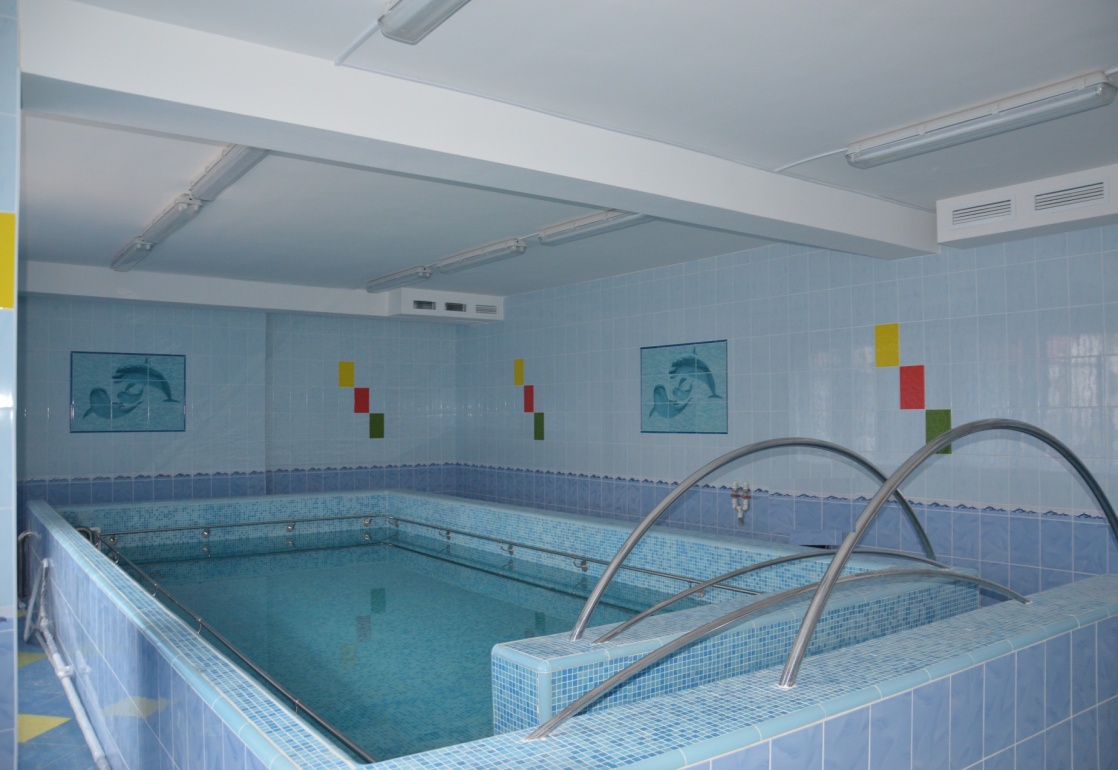 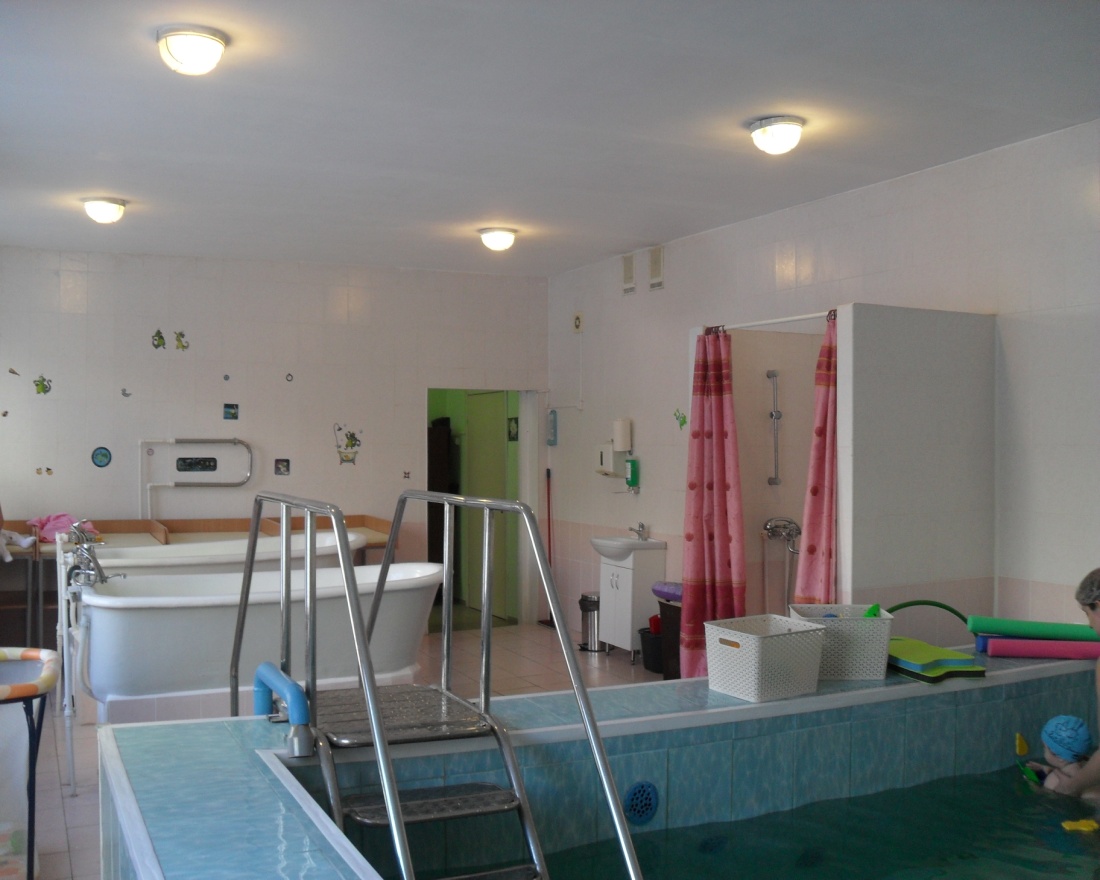 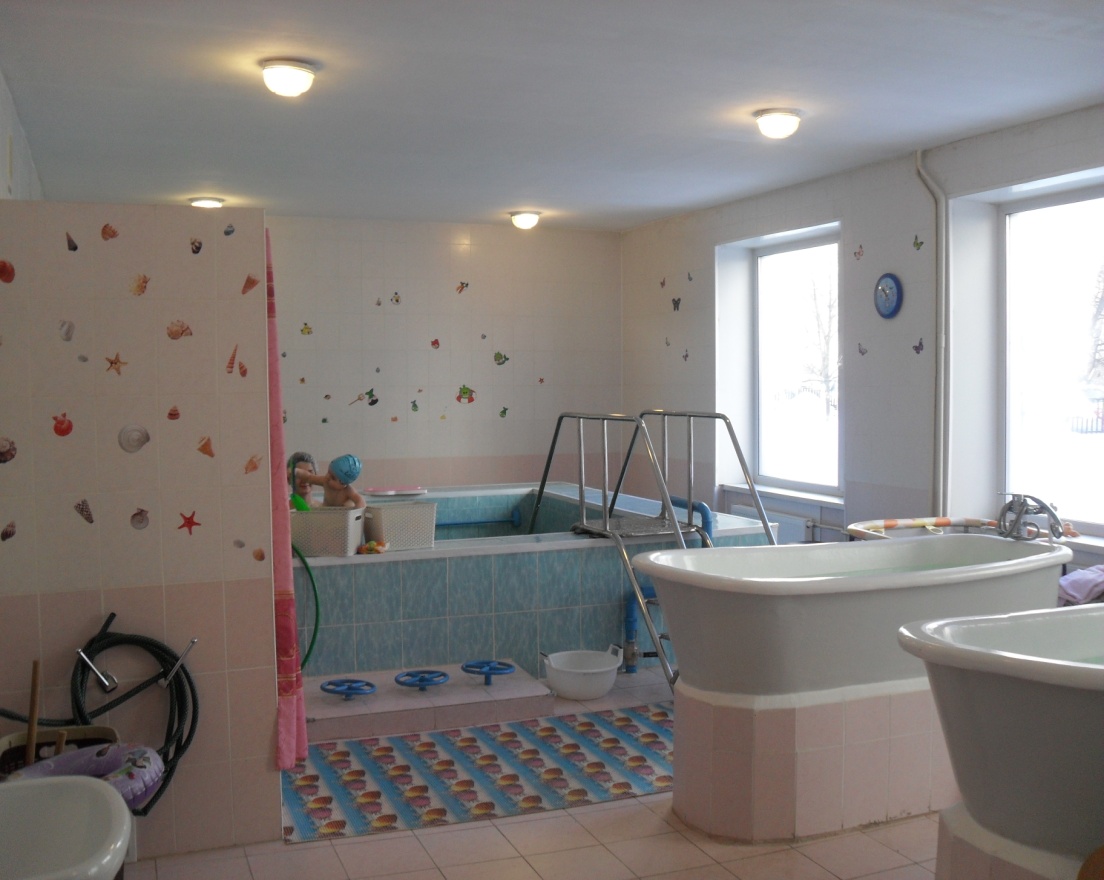 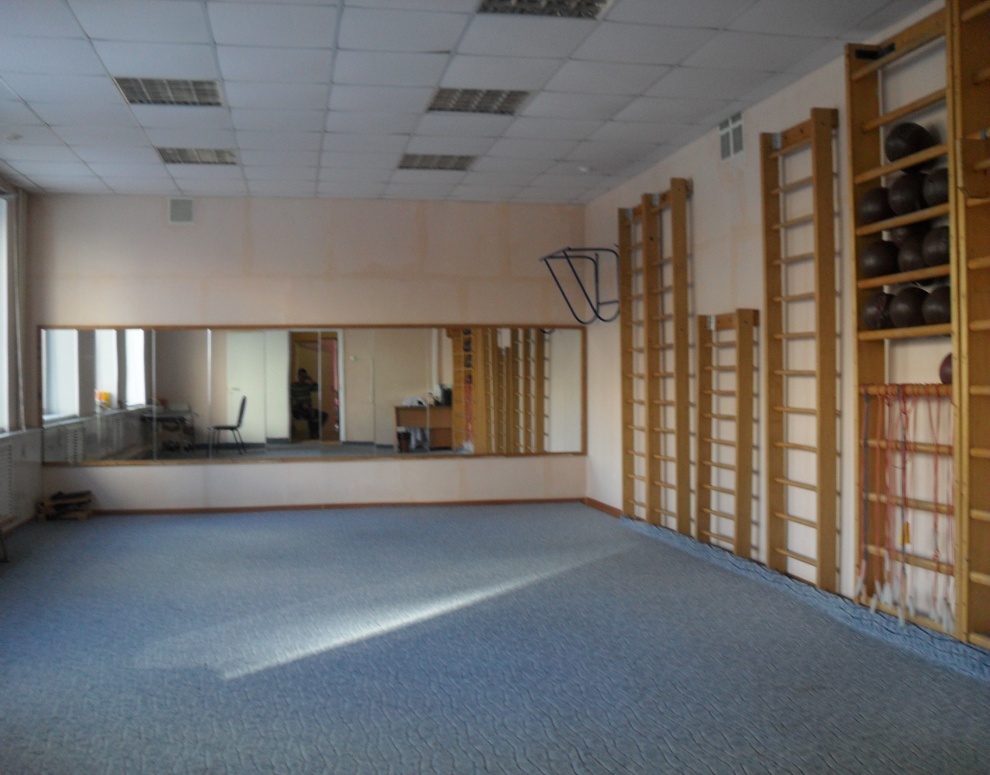 Отделение
Реабилитации –филиал№1
ГБУЗ «ДГП №58 ДЗМ»
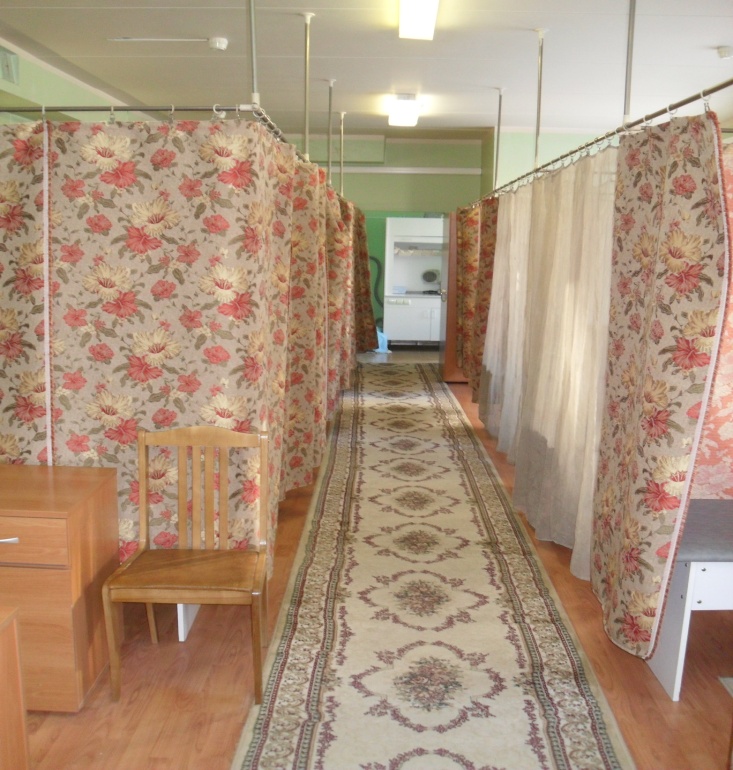 Для улучшения доступности оказания первичной медико-санитарной помощи:в феврале 2015 г. открыты кабинеты «Здоровое Детство»
Задачи Службы «Здоровое Детство»

Обеспечение доступности медицинской помощи
Разделение потоков пациентов
Минимизация ожидания сроков приема врача-педиатра
Повышение эффективности использования времени врача-педиатра
Повышение качества предоставляемых услуг
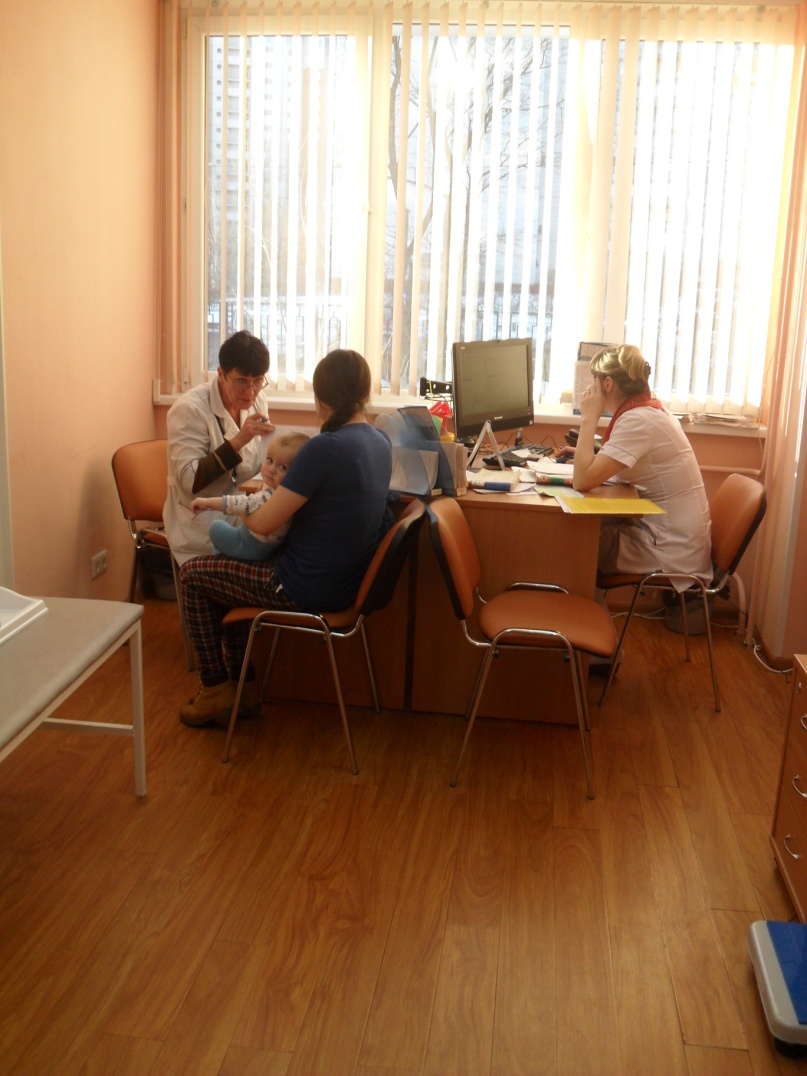 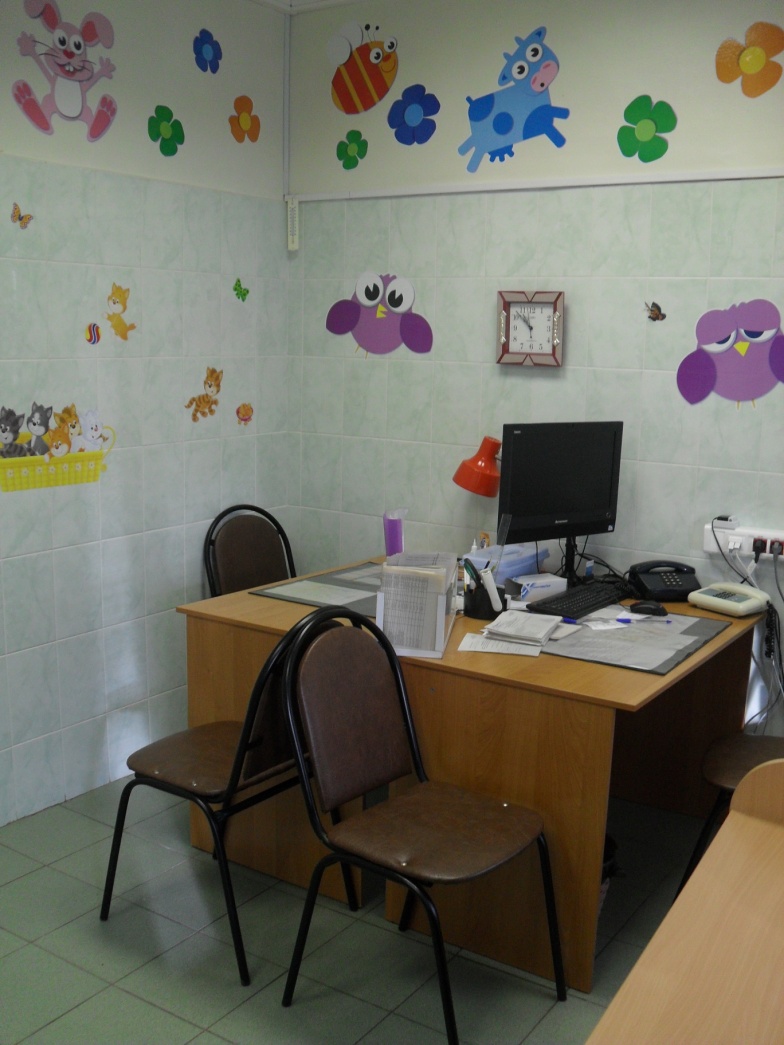 Проводится
Осмотр пациента
Оценка состояния здоровья
Интерпретация результатов анализов
Выдача справок при оформлении ребенка ДОУ, спортивную секцию, бассейн, перед госпитализацией
Выписка рецептов на МРП
Организован кабинет «Дежурного врача»
Функции кабинета дежурного врача
(согласно приказа ДЗМ №200 от 13.03.2015г):
■    Необходимость оказания неотложной или экстренной помощи;
■    Отсутствие свободных интервалов для предварительной записи к врачу-терапевту на текущий или следующий день;
■    Обращение пациента по направлению дежурного администратора;
■    Обращение пациента, имеющего право на внеочередное обслуживание в соответствии с законодательством Российской Федерации и города Москвы;
■    Обращение пациента, выписанного из медицинской организации, оказывающей стационарную медицинскую помощь;
■    Обращение пациента с листком нетрудоспособности, выданным в другой медицинской организации.
■    Место размещения: 1 этаж - кабинет выделен для приема дежурного врача.

■    Время приема: ежедневно – Понедельник - Пятница с 8.00 до 20.00
                                                                                   Суббота с 9.00 – 15.00
■    В кабинете принимает
—    Врач-педиатр на постоянной основе.
Запись на прием по живой очереди т.е. день в день.

■    Запись пациента фиксируется в ЕМИАС, через который можно записаться на:
—    Прием к специалистам
—    Исследования

■    Выписывается минимум направлений (OAK, ОАМ, Б/Х)
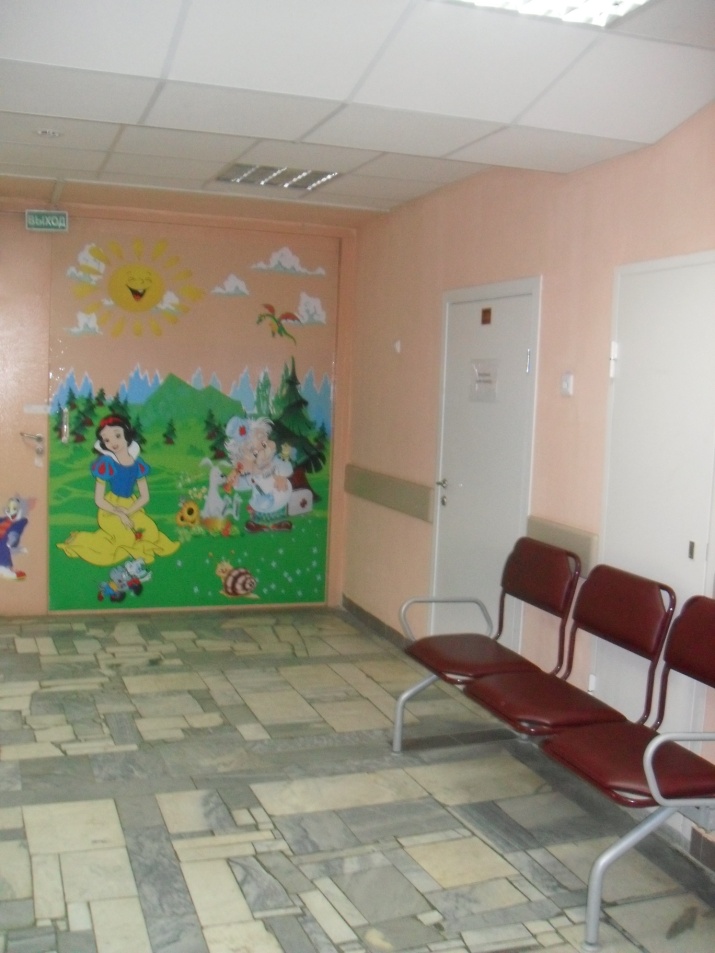 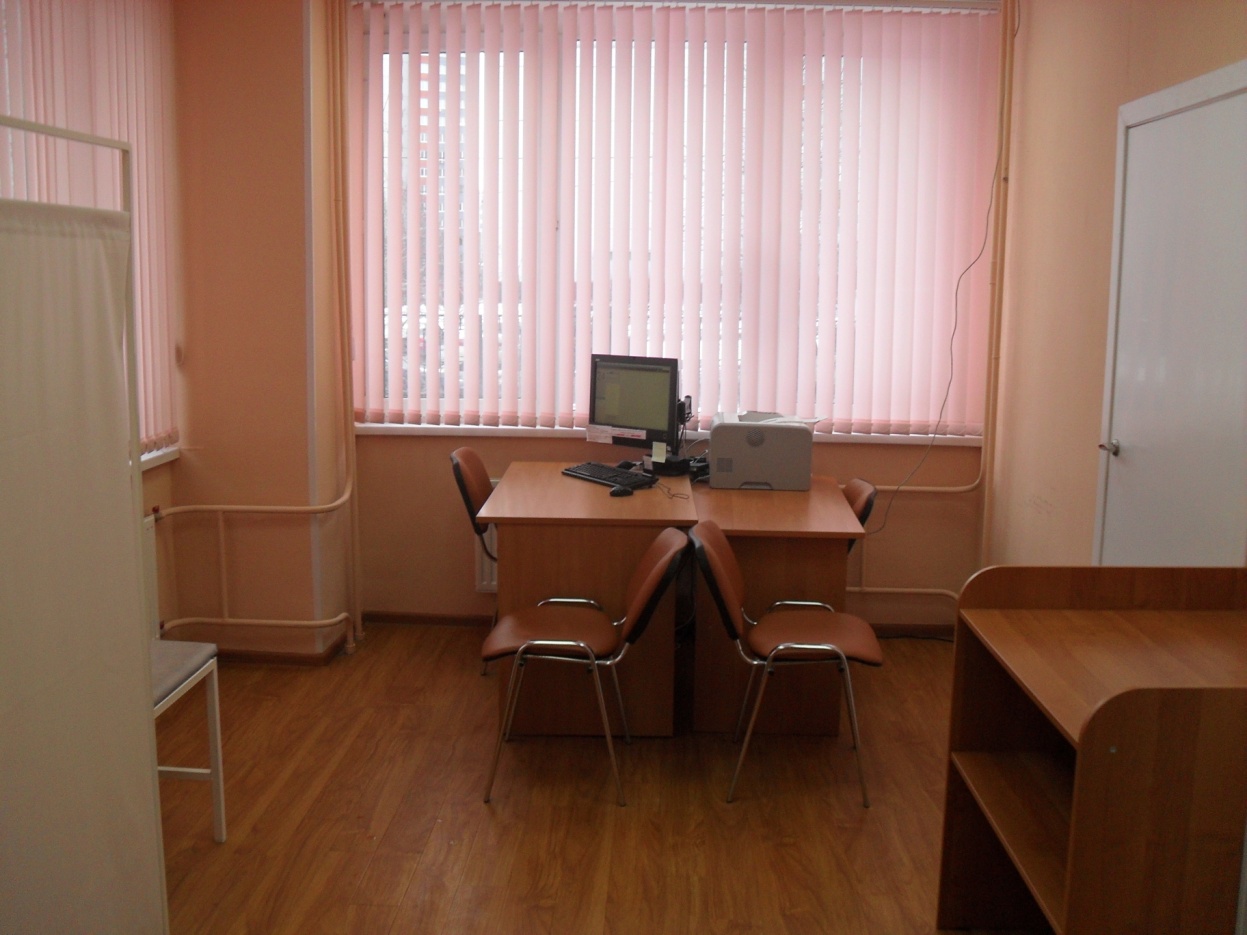 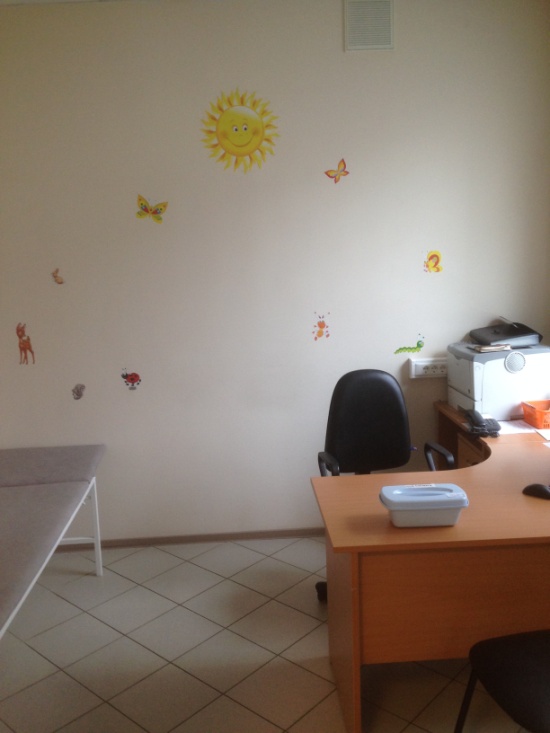 Изменение графика работы поликлиники
Увеличено время работы поликлиники с 8.00 до 20.00
Увеличены часы приема врачей-педиатров в поликлинике до 4-х часов
Увеличено время работы лаборатории по приему населения с 8.00 – 12.00
Работает «Комната здорового ребёнка»
Открыта «Комната для кормления ребёнка»
В свободном доступе для родителей в часы работы поликлиники
Оснащена наглядной информацией по физическому и психомоторному развитию ребёнка
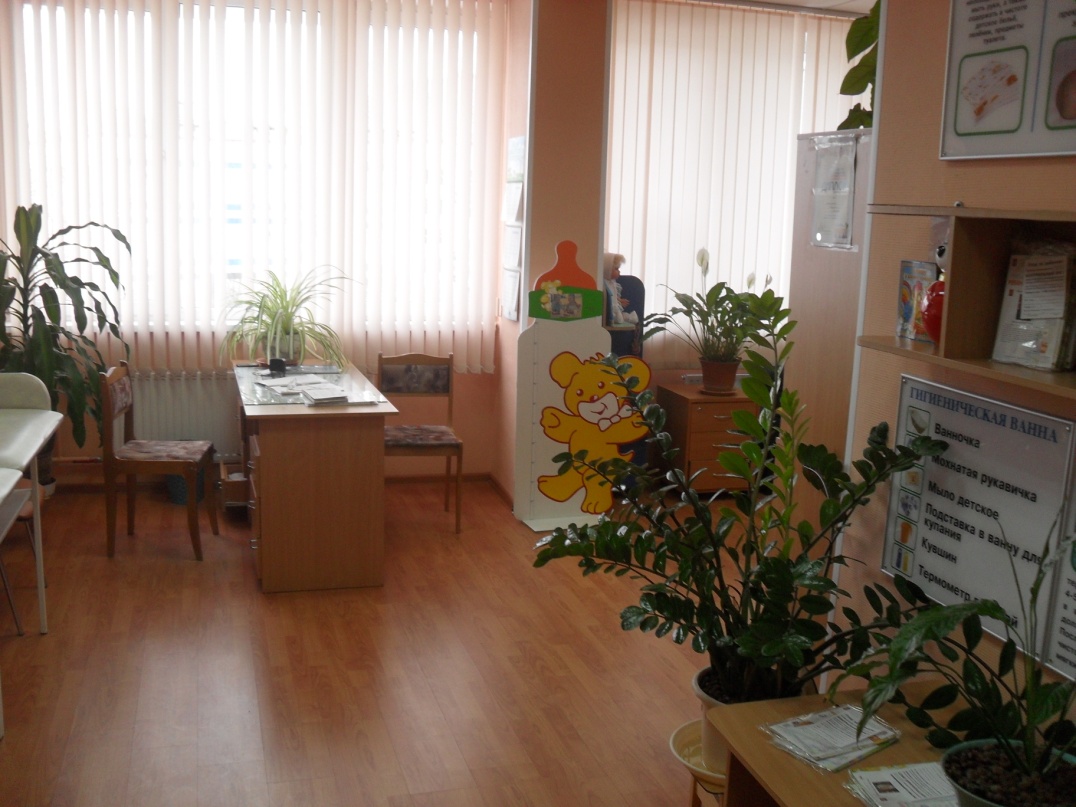 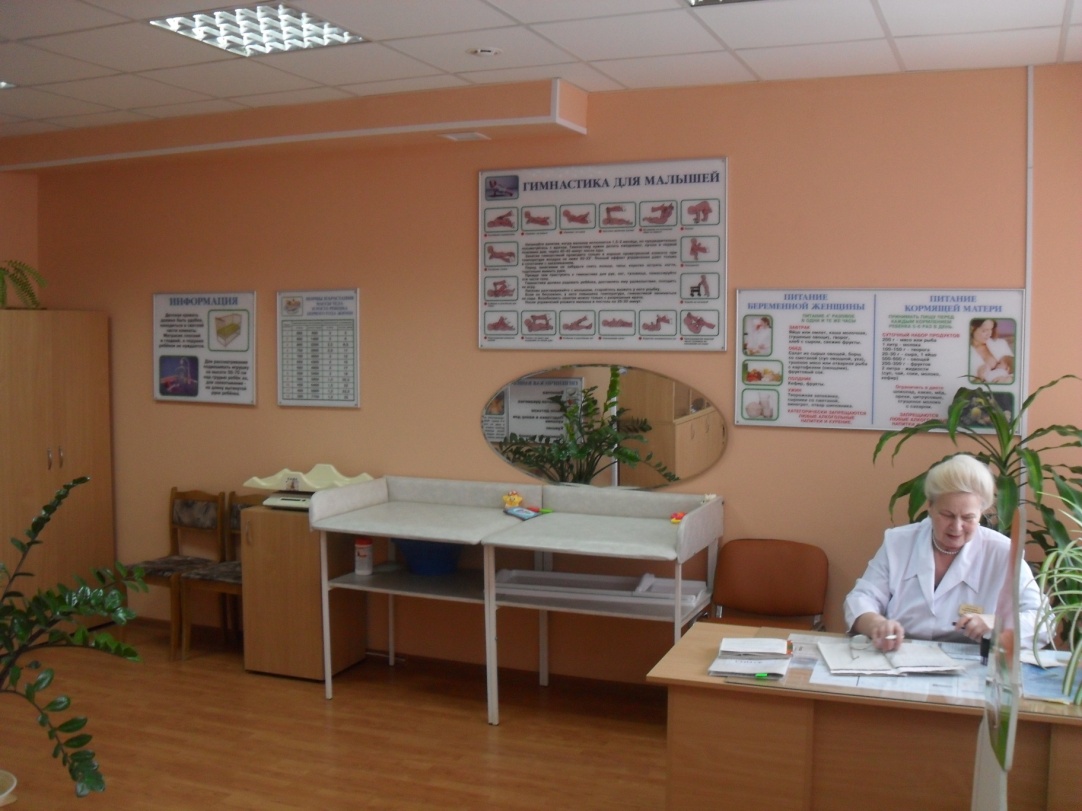 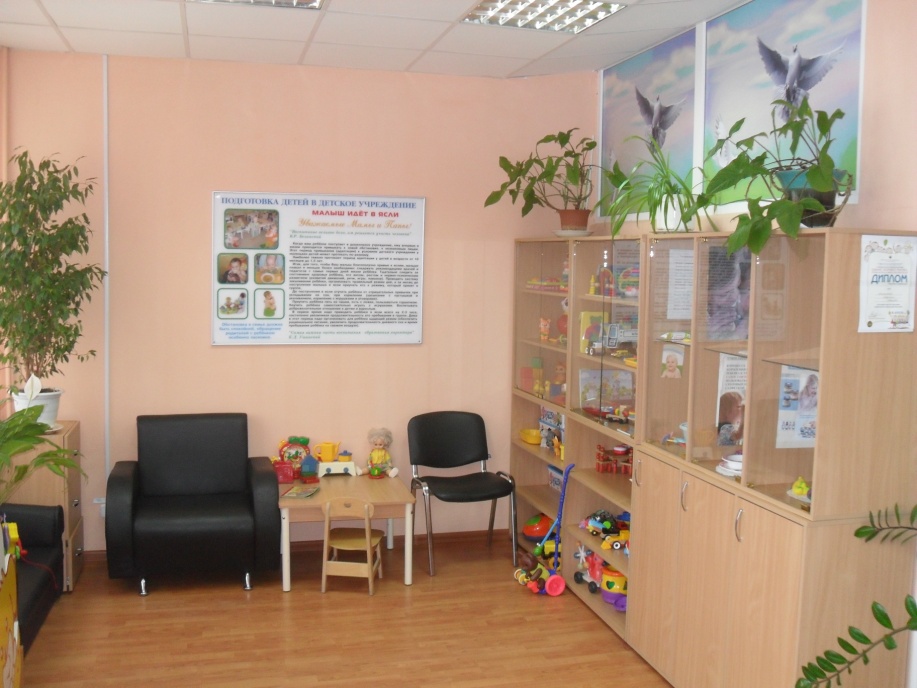 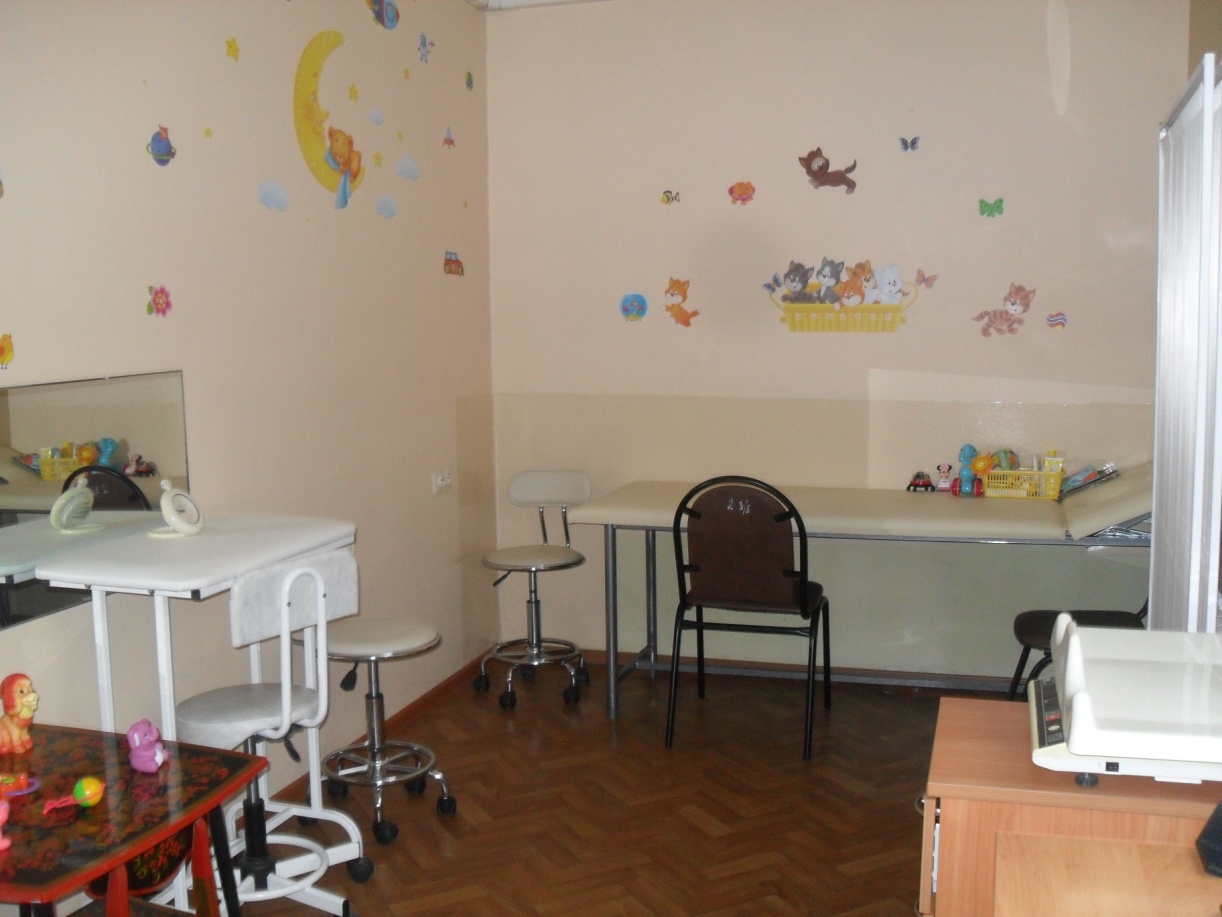 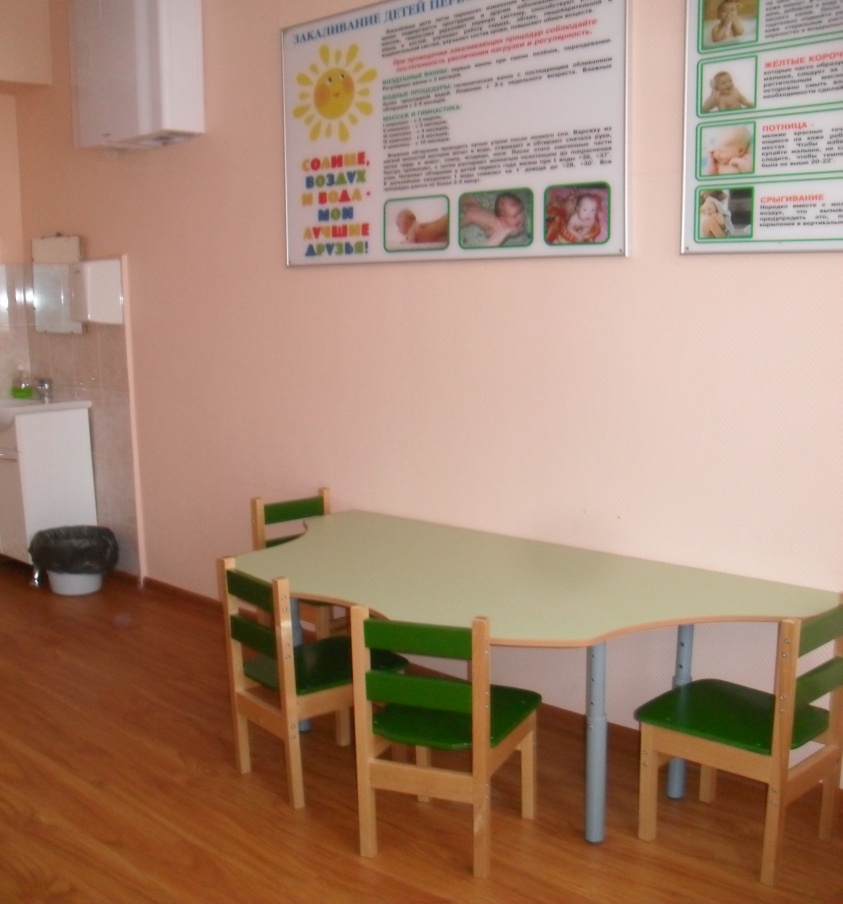 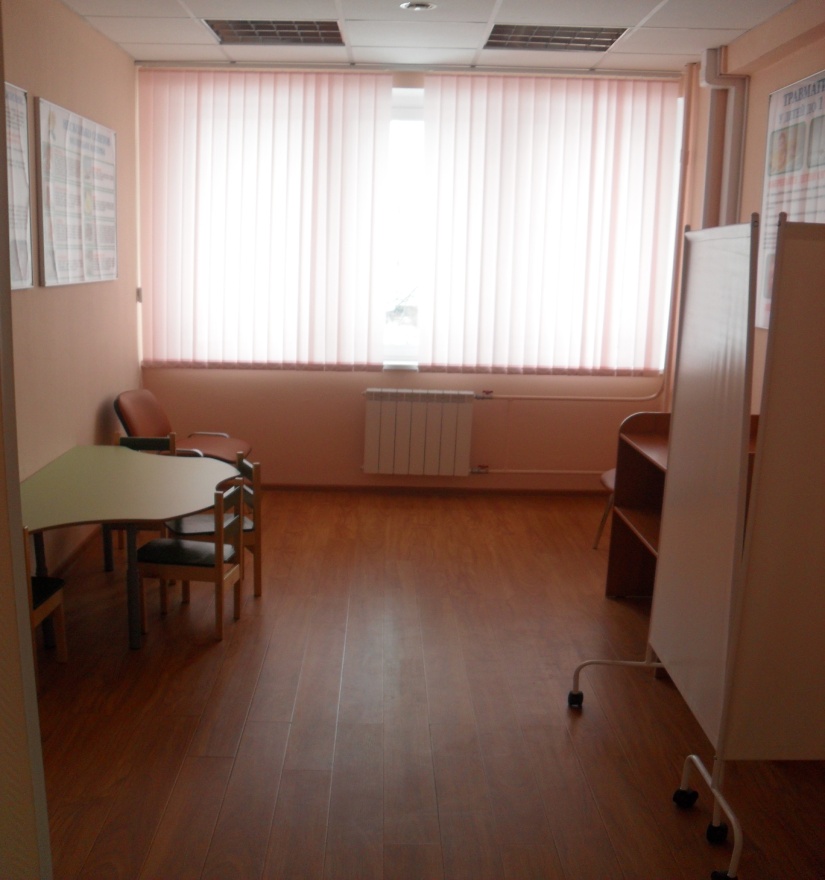 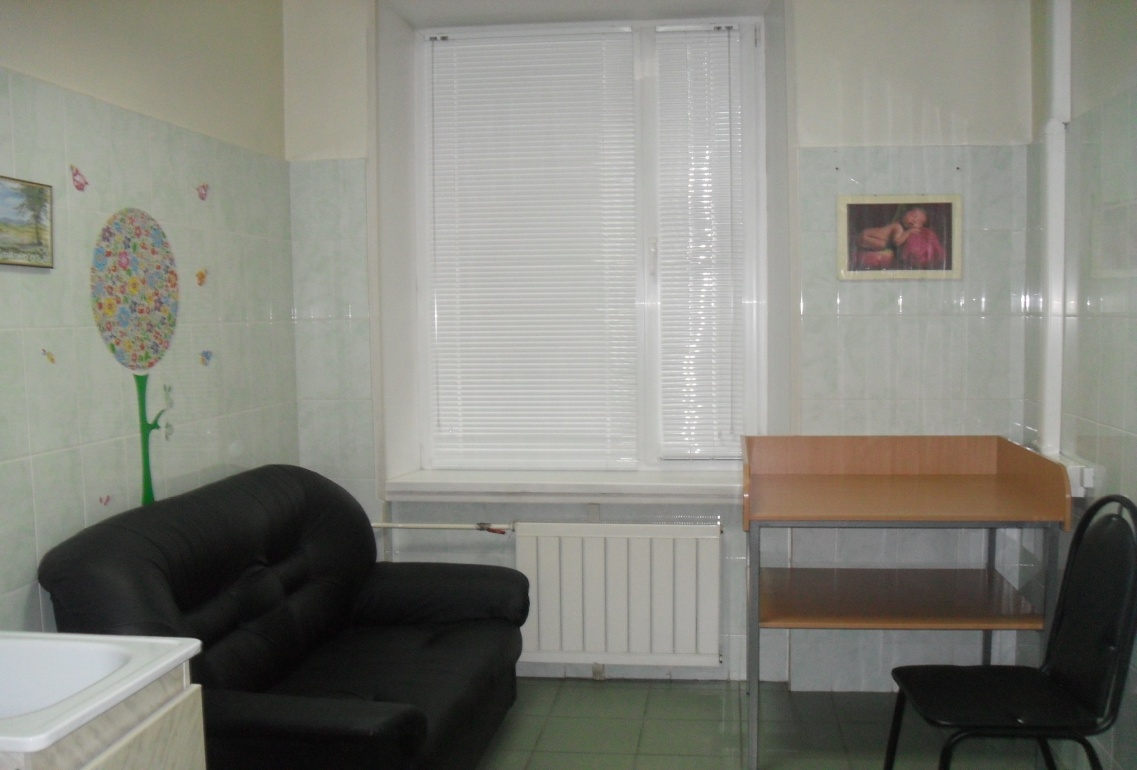 Современная информационная система
ЭЛЕКТРОННАЯ РЕГИСТРАТУРА
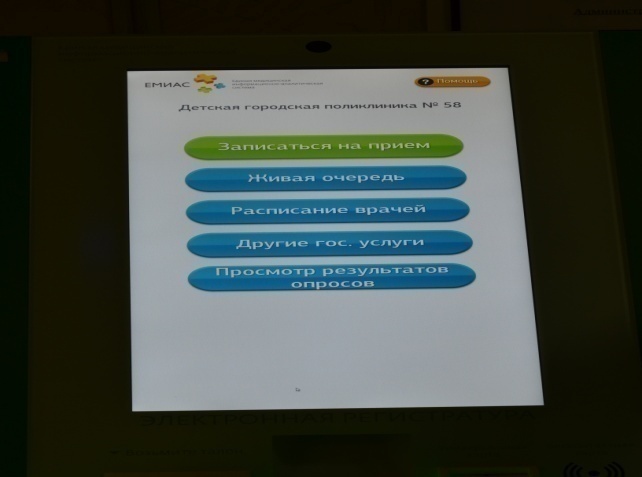 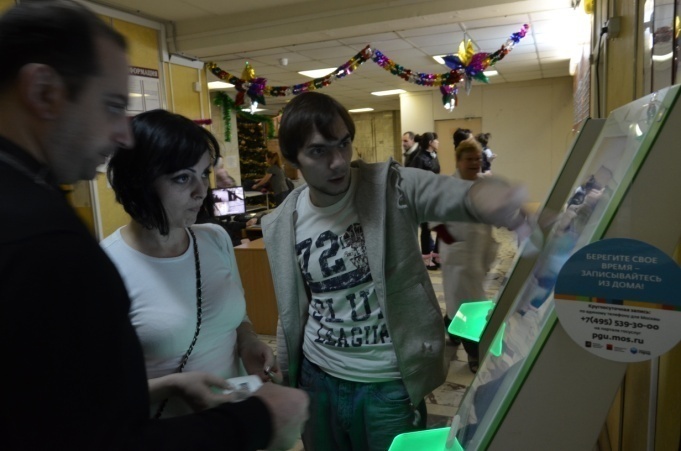 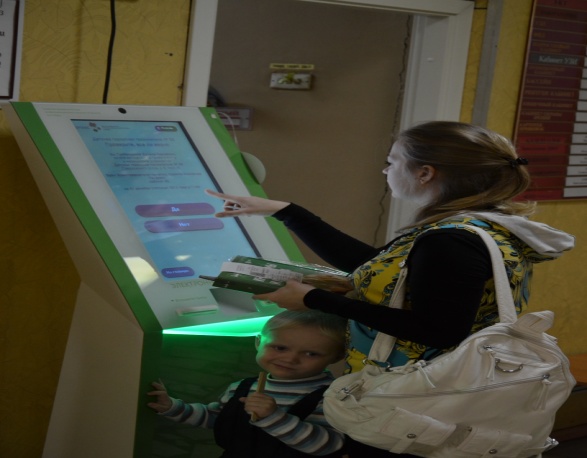 с 2012 г. Установлена система «Электронная регистратура» Управление Потоками Пациентов (далее СУПП ЕМИАС) во всех детских ЛПУ .
с 2014 г.  завершено оснащения рабочих мест врачей компьютерной техникой в ГБУЗ «ДГП №58 ДЗМ» (после капитального ремонта)
Доступность пациентов по самозаписи
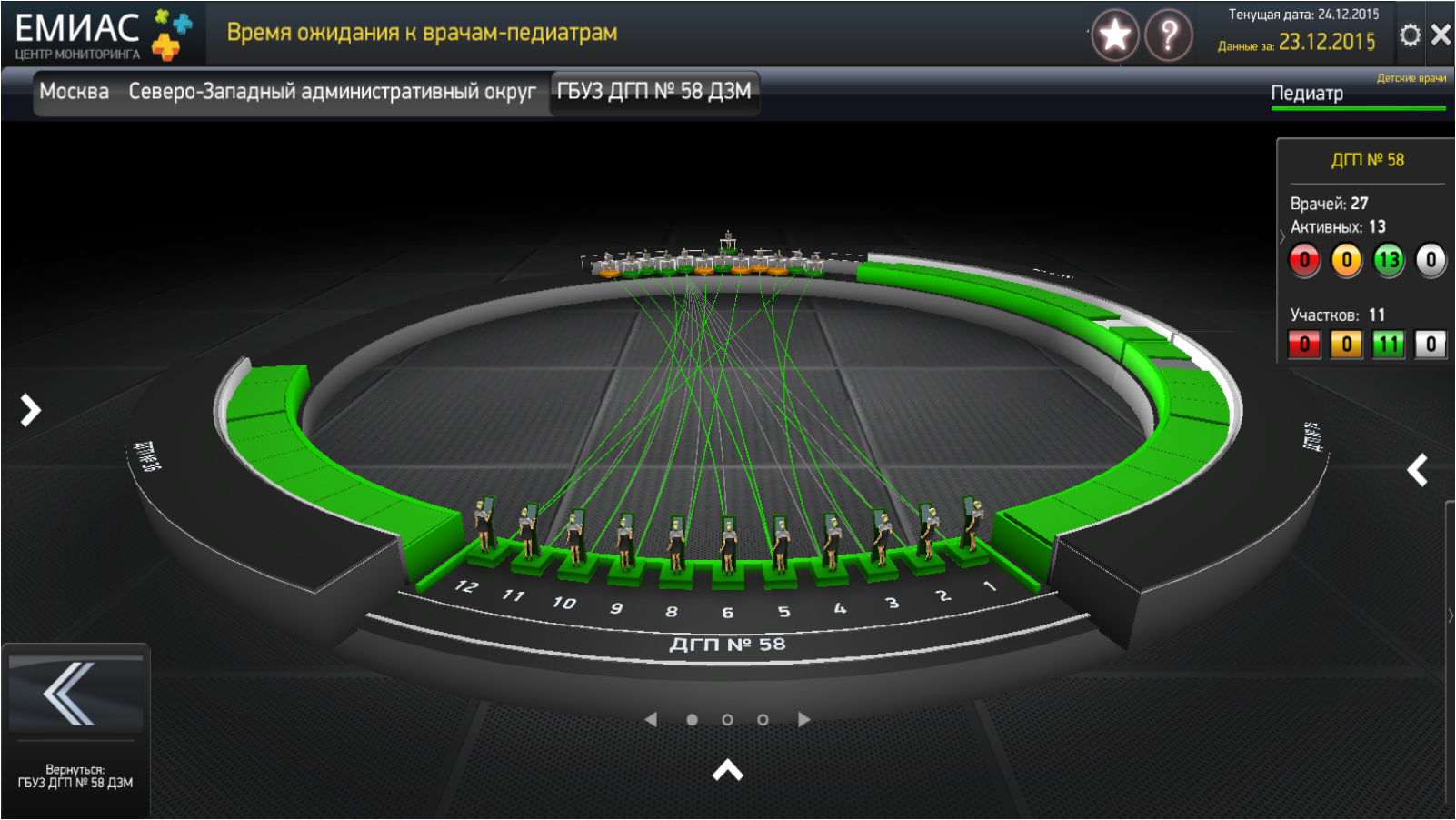 Доступность пациентов в АЦ и филиалы
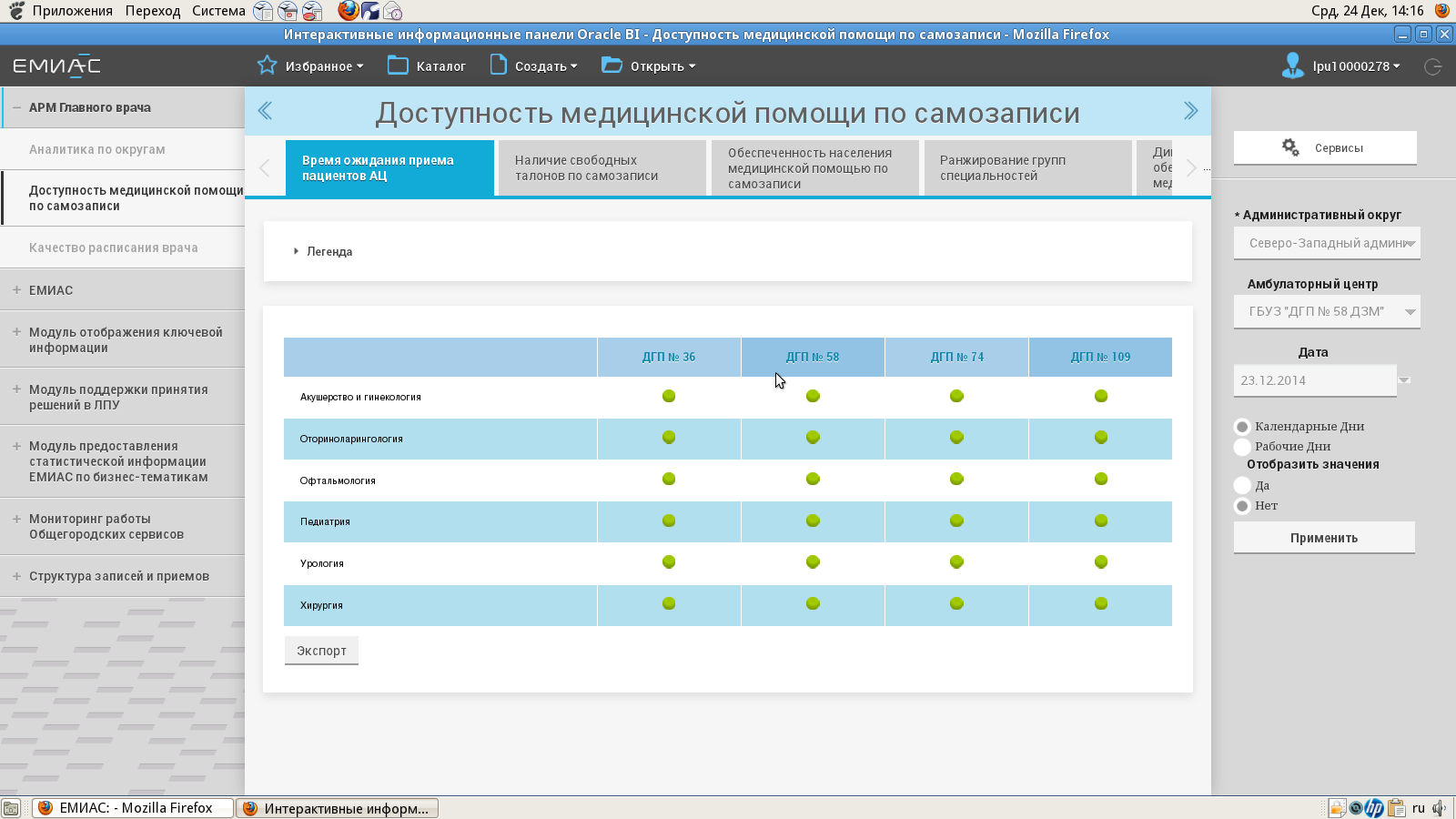 СПАСИБО ЗА ВНИМАНИЕ!
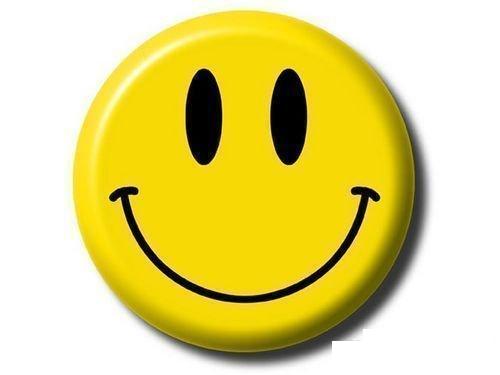